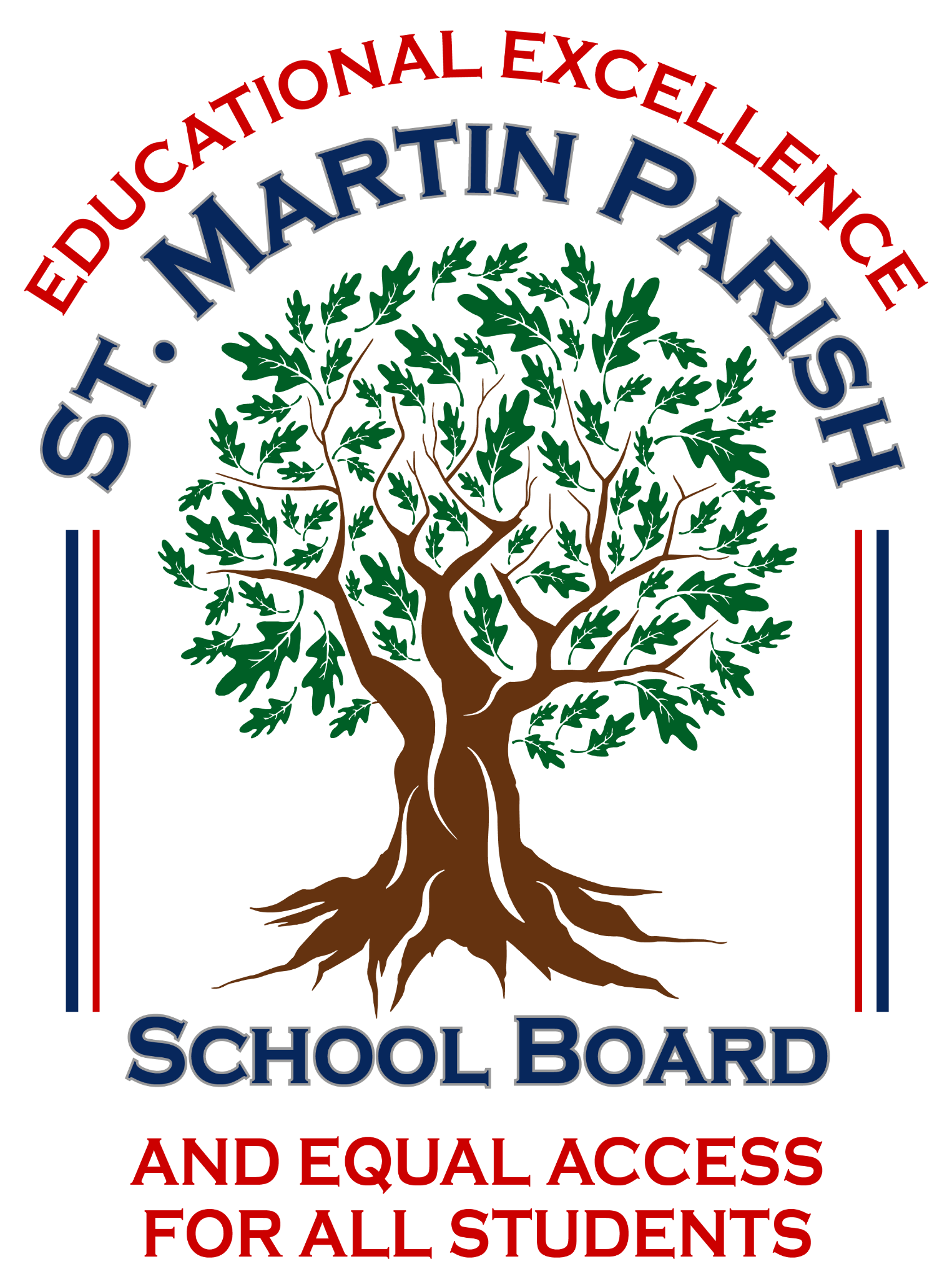 The SMPSB Parents’ Guide to
Google Classroom
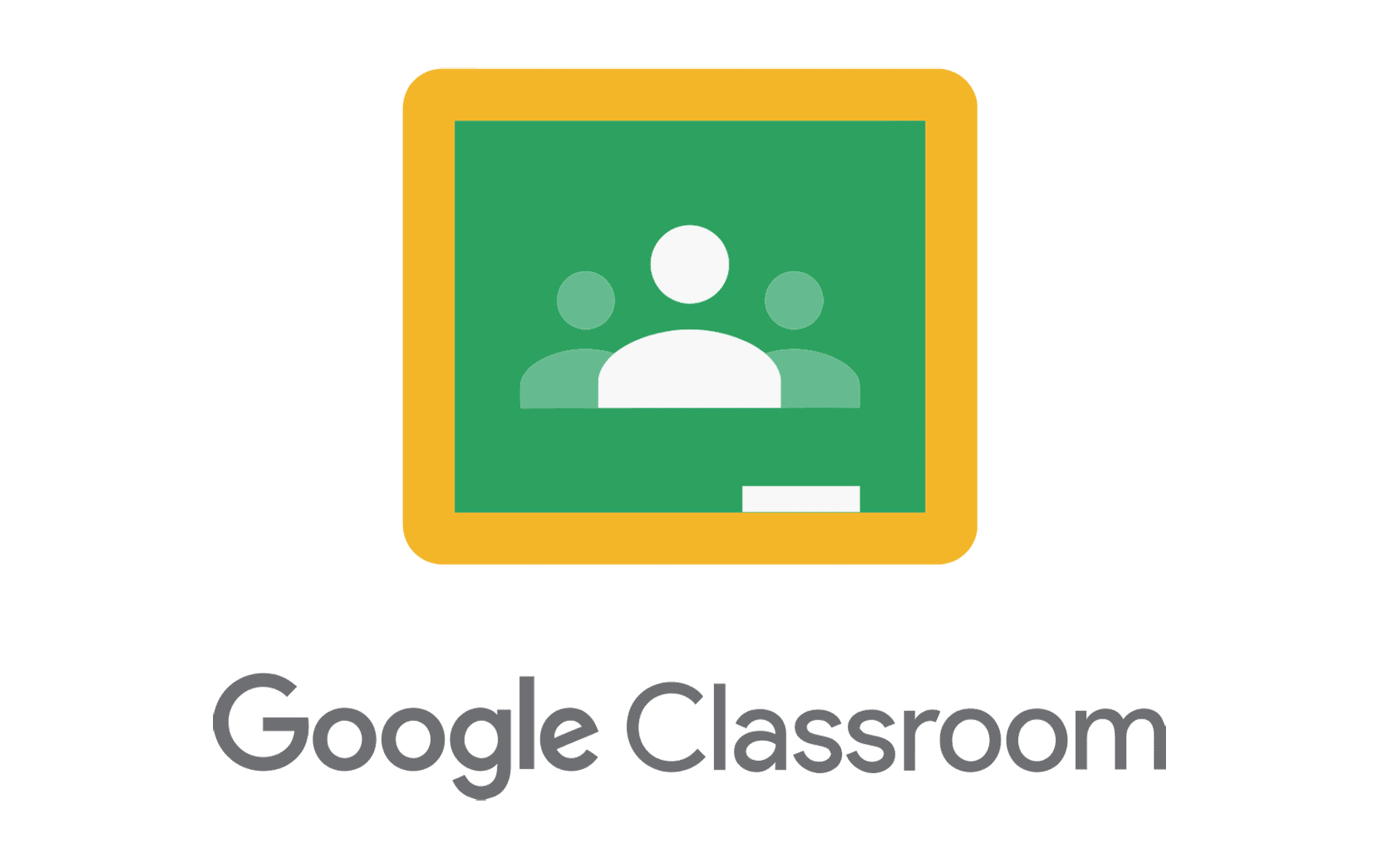 What is
Google Classroom?
Think of Google Classroom (GC)
as your child’s digital link to learning. 

Teachers use GC to share assignments, homework, newsletters, and much more with students AND parents!
Getting Started
Your child was provided with a school-issued Chromebook.

After powering on the Chromebook, you will be asked to provide your child’s email address. 
If you and your child do not have this information, it can be found in the Parent Command Center.
Once you enter the email address, you will be asked for the password.
The password is a lowercase “s” followed by your child’s student identification number.  
The student identification number can also be found in the Parent Command Center.
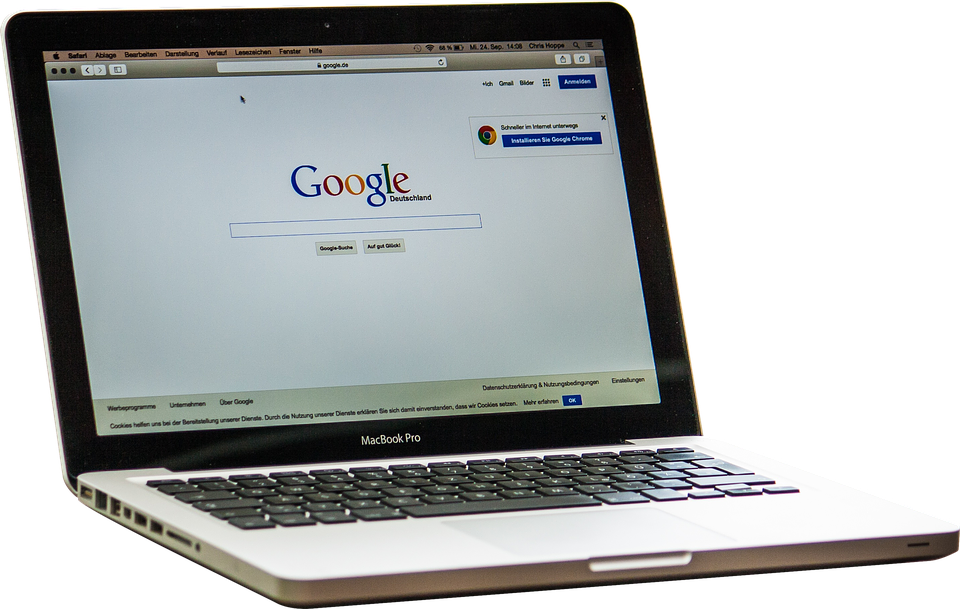 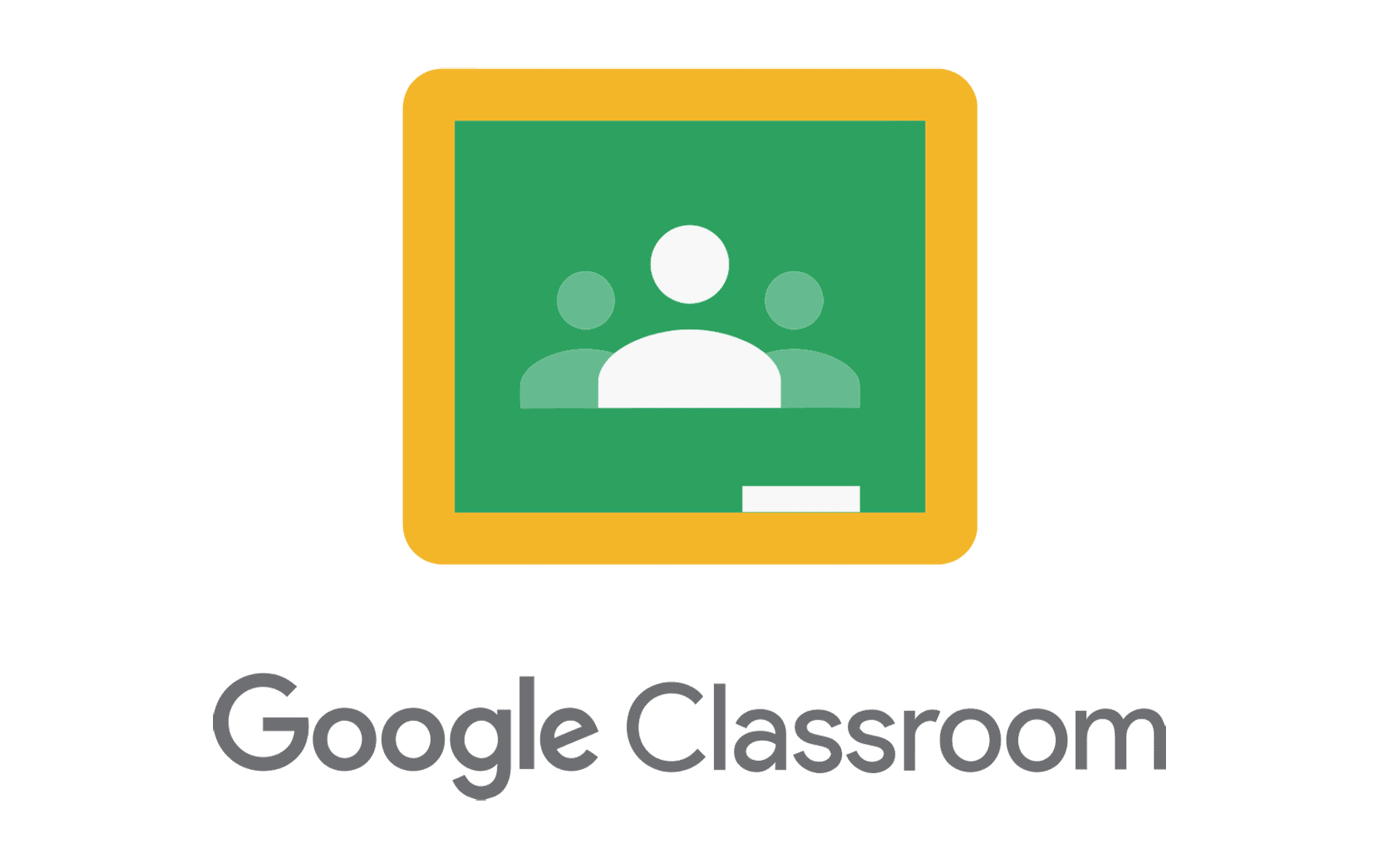 CONNECTING YOUR CHROMEBOOK (OR PERSONAL DEVICE) TO WiFi
You must be connected to WiFi in order to access Google Classroom from your child’s Chromebook
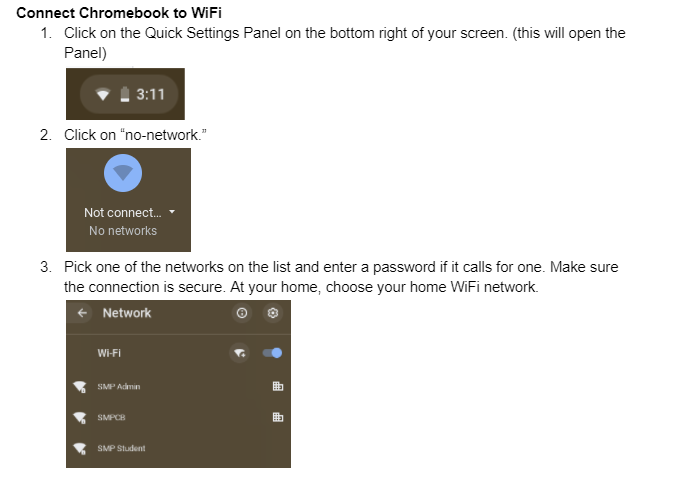 FOR ADDITIONAL CHROMEBOOK TIPS CLICK BELOW:
CHROMEBOOK QUICK TIPS
Google Classroom can be accessed from all of your own home devices as well.
Getting Started
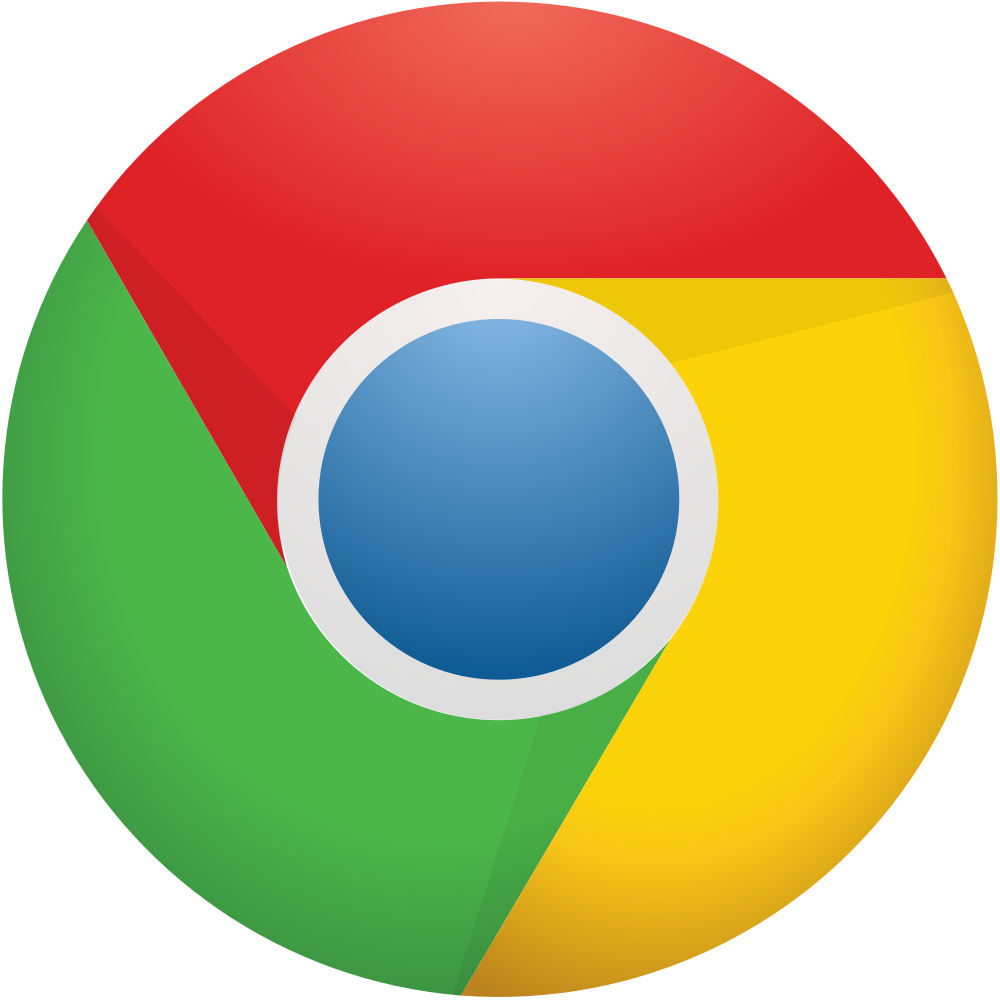 After logging into your Chromebook, click on the Google Chrome browser icon shown here on the left.
Getting Started
Type https://www.saintmartinschools.org/students
into your web address bar (or click the hyperlink above)
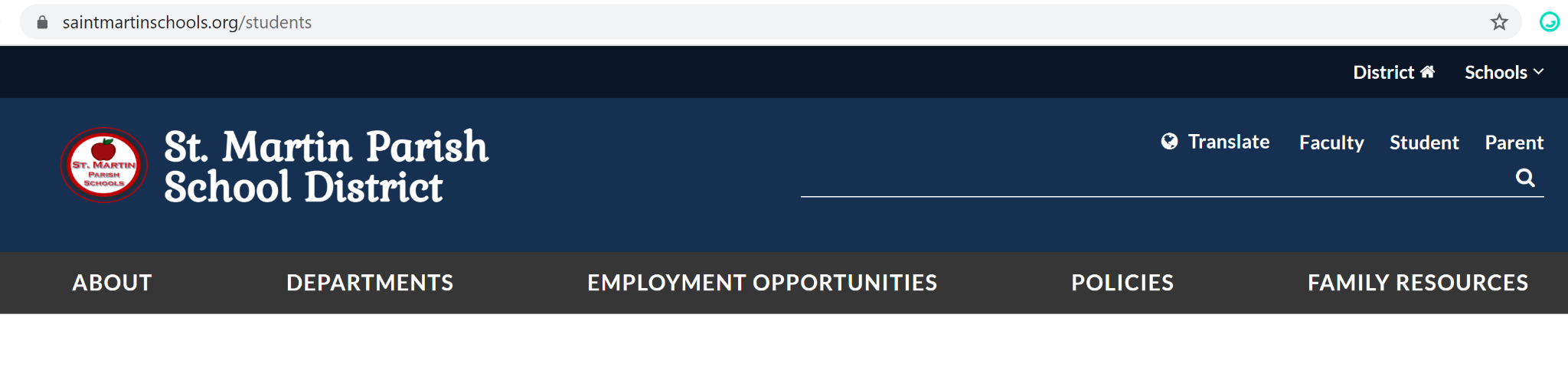 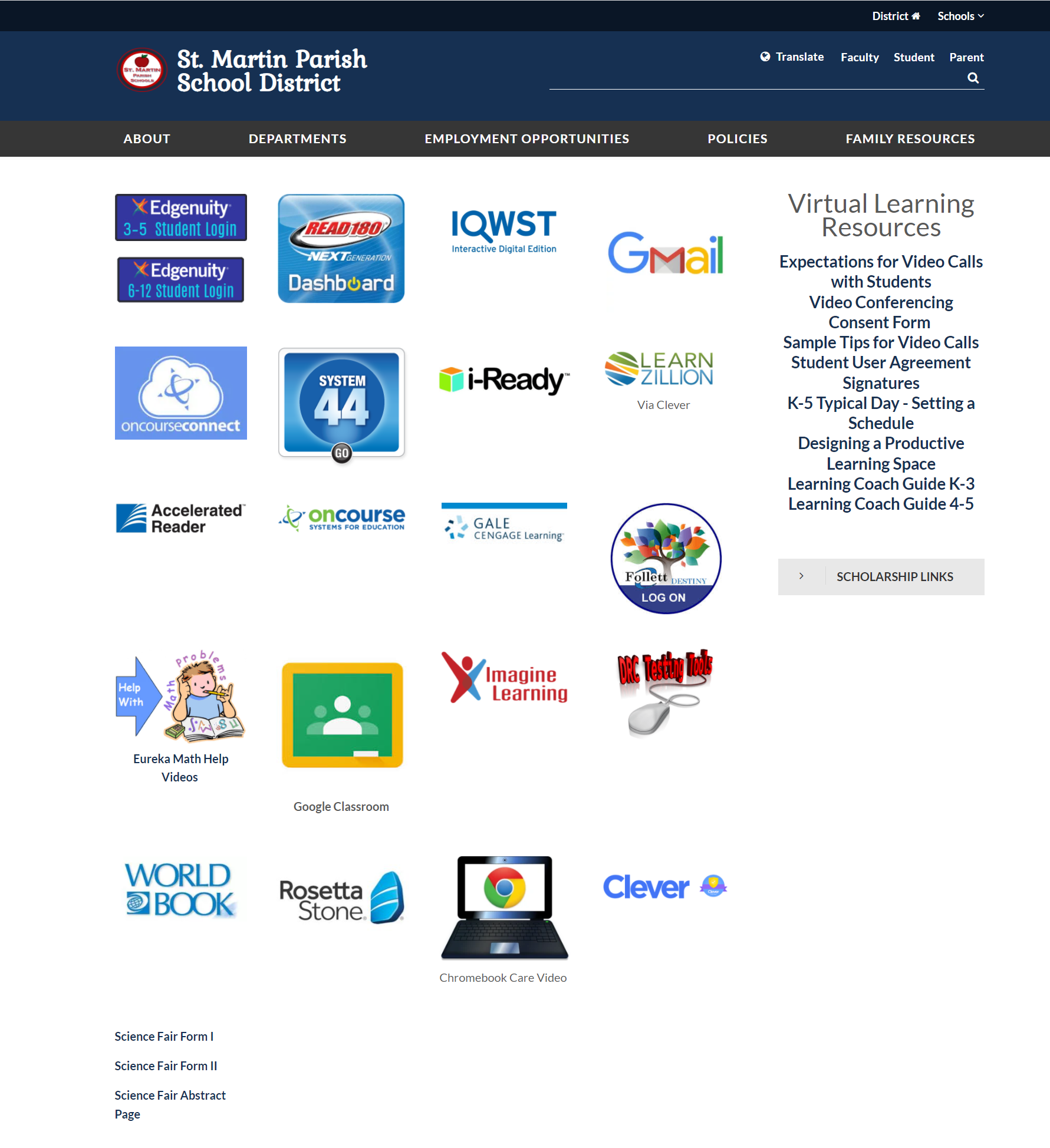 Getting Started
Find the Clever App on the webpage and click it to access all your child’s online resources for the school year, including Google Classroom.
Getting Started
Once you click on the Clever icon, you will be taken to the Clever login page (shown here on the right). 

You will then click Log in with Google.
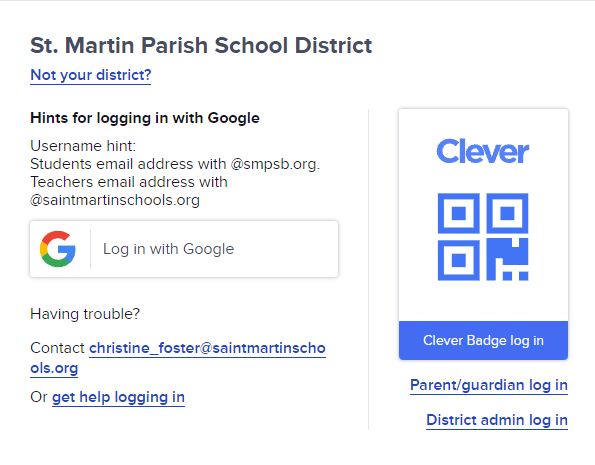 Getting Started
Enter your child’s Google username and click on the “Next” button.

This information will be provided by your child’s teacher.
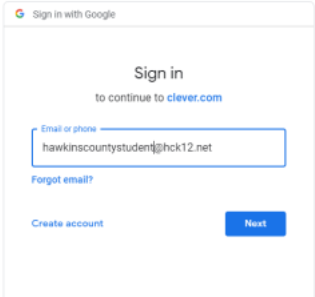 Info Provided By Your Child’s Teacher
Getting Started
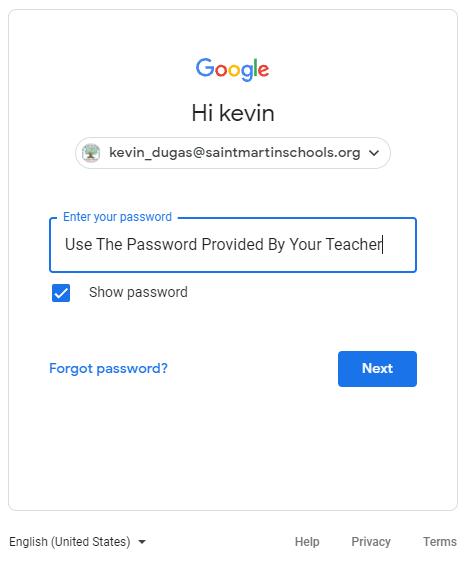 Verify that your name is displayed.

If correct, then enter your password.
Remember: Use the password provided by your child’s teacher. The password is a lowercase “s” followed by your child’s Student Identification (SID) number. The SID number can be found in the Parent Command Center.


Once you enter your password, click Next.
Getting Started
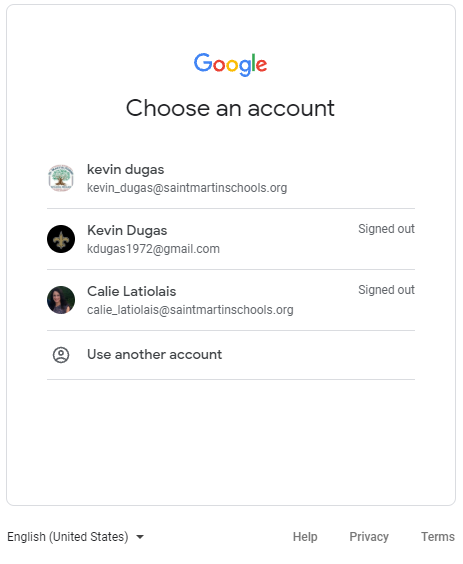 Important Note!!  If you are signed into Google with a personal account, you will need to log out before logging into Clever.  You will also need to click on “Use another account” and log in as above.
Getting Started
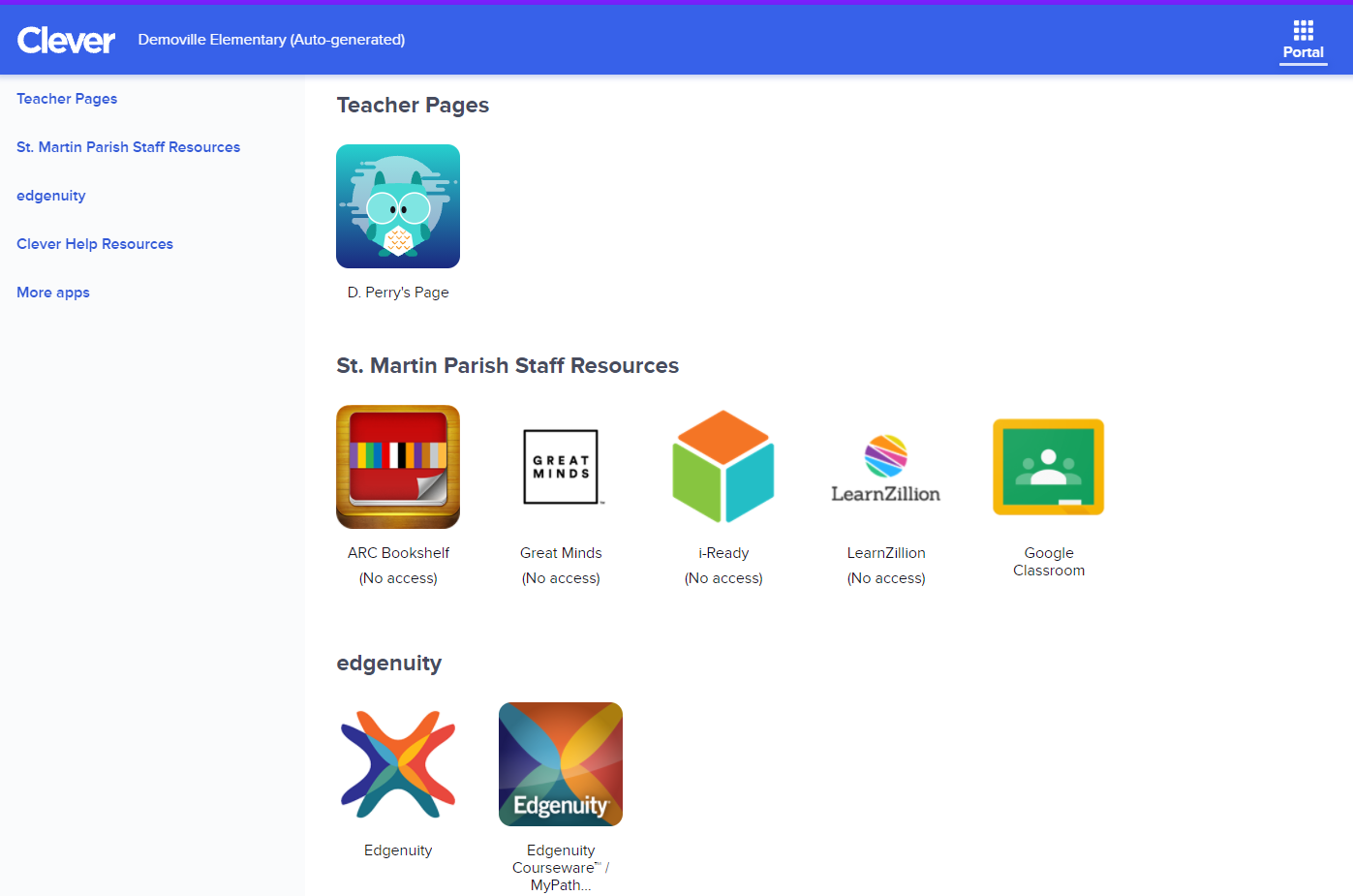 After you are logged into Clever you will have access to your Google Classroom and other online resources available in your portal which will be specific to the student and school.
Click on the Google Classroom icon to access the Google Classrooms that you are assigned to for the school year.
Navigating Classroom
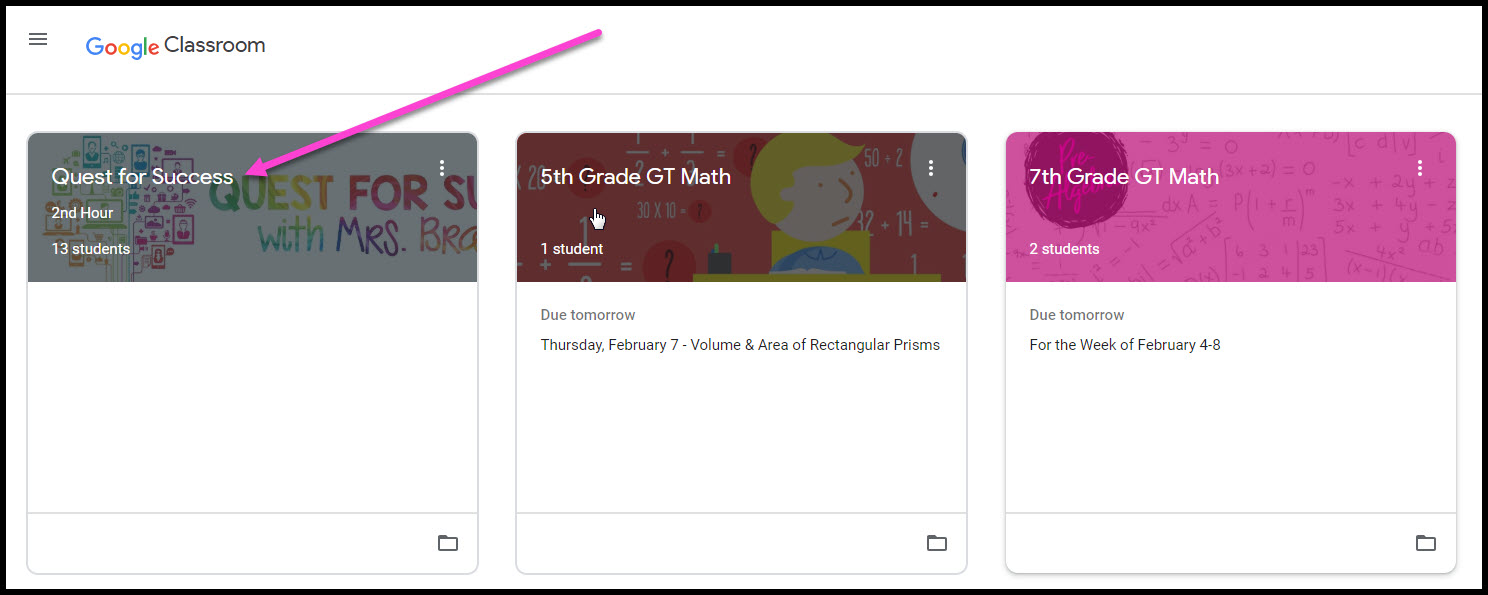 Once you are in Google Classroom, click on the class you wish to view.
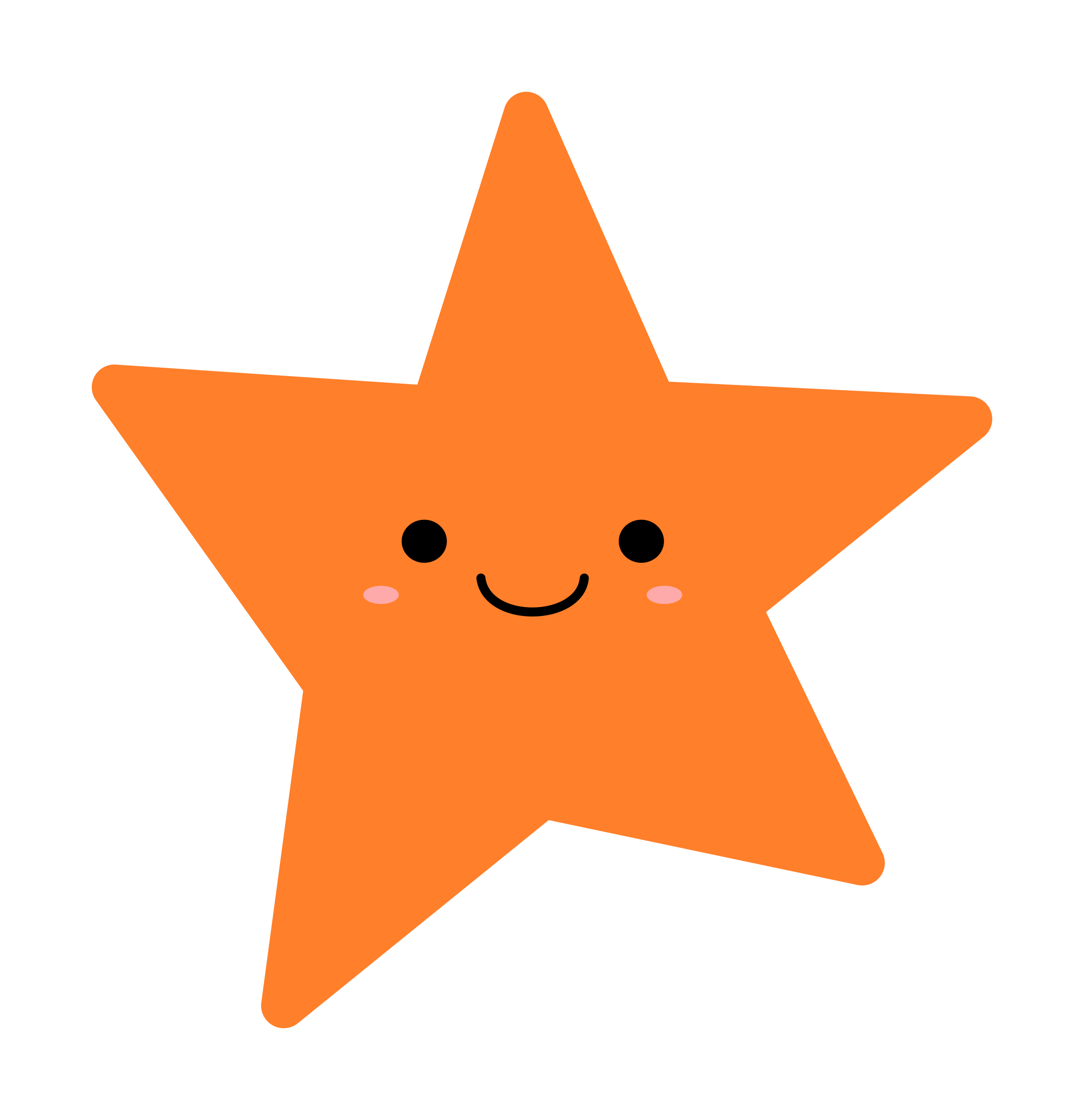 Navigating Classroom
= High Interest for Parents
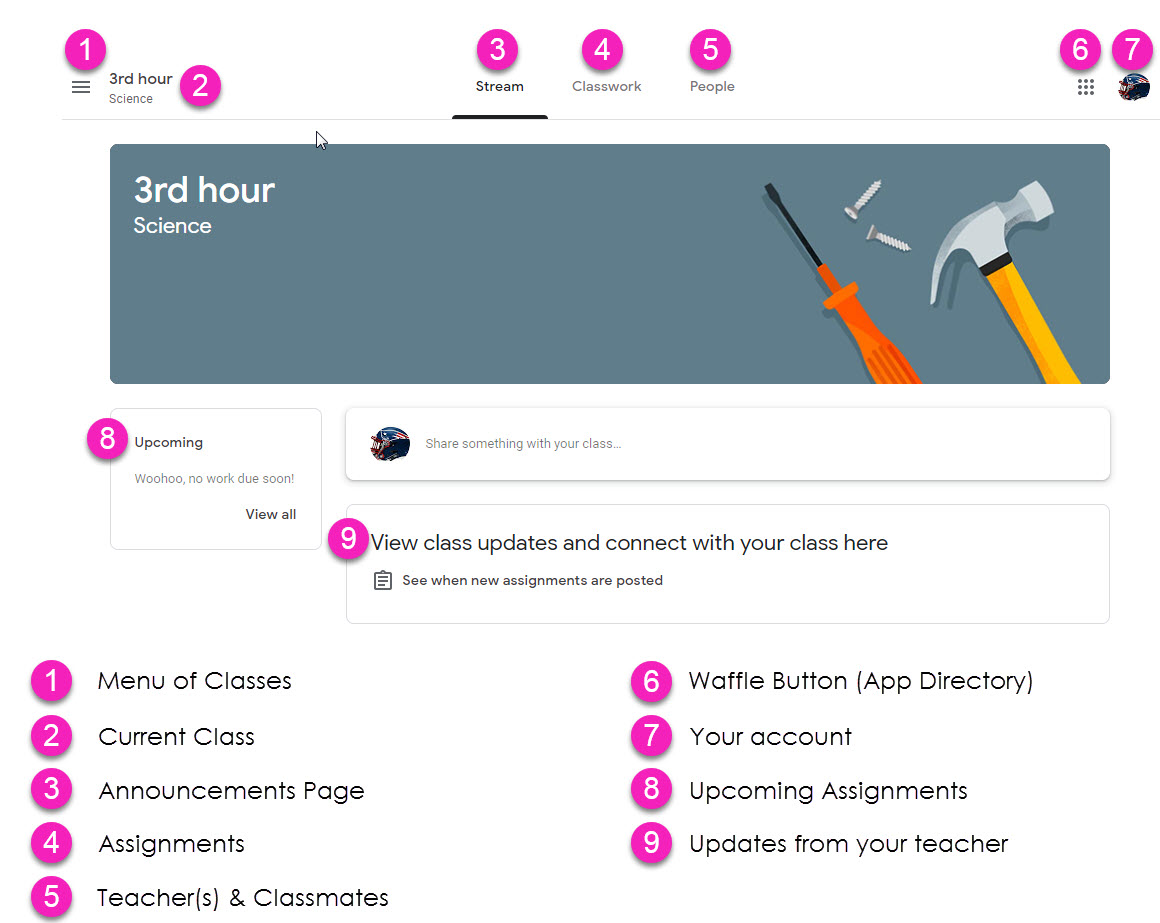 Page tools
(Left side)
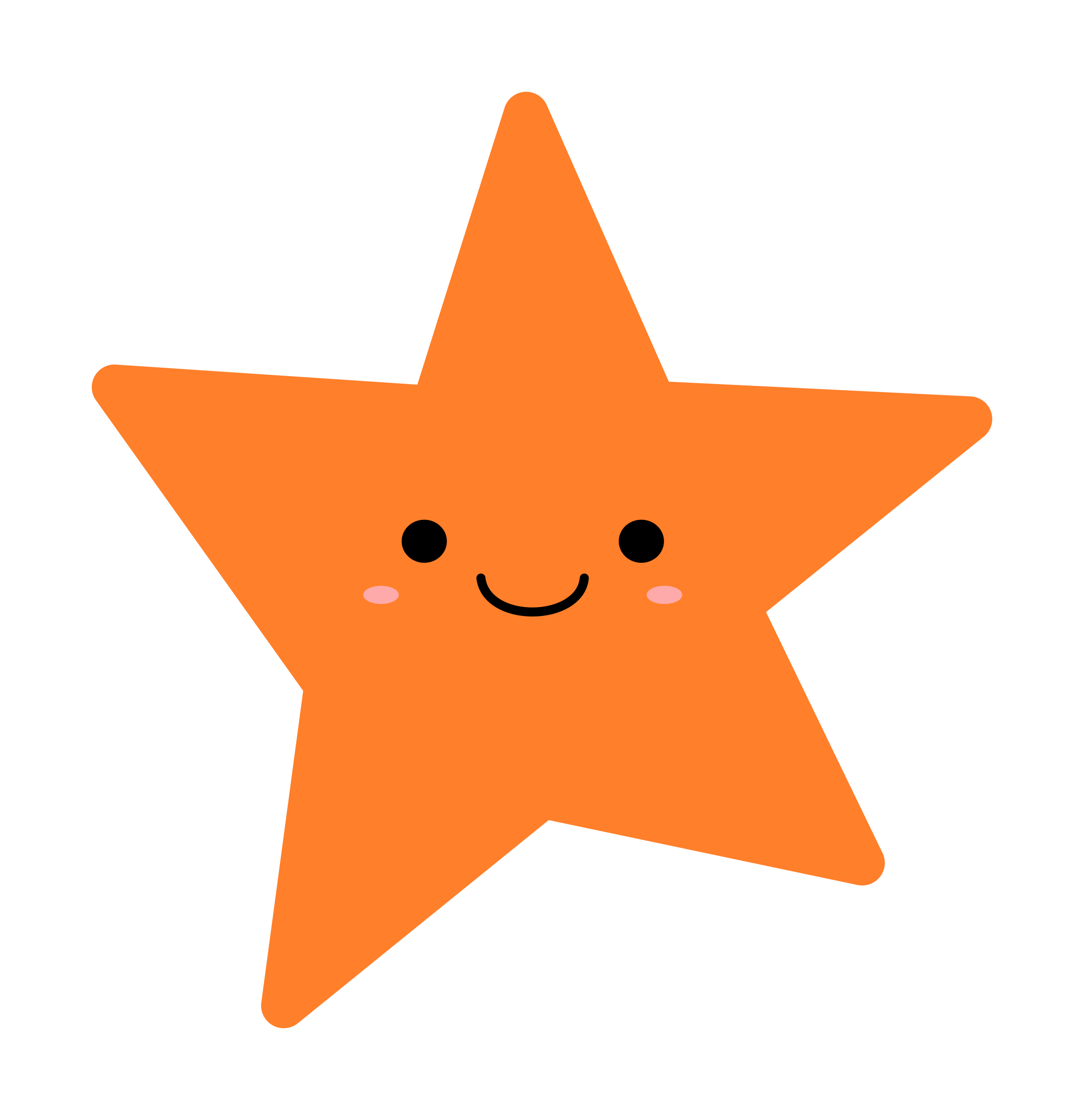 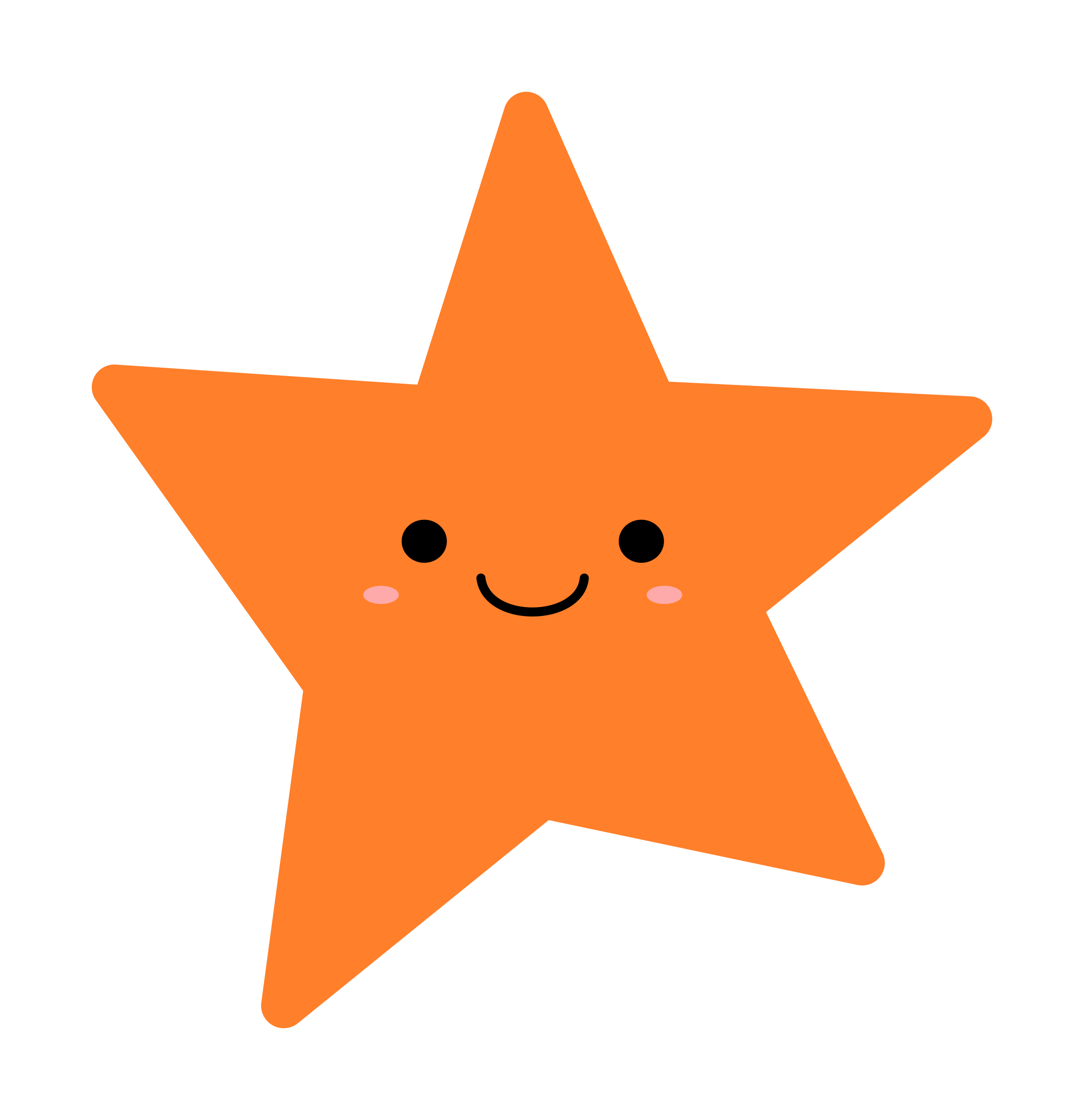 Navigating Classroom
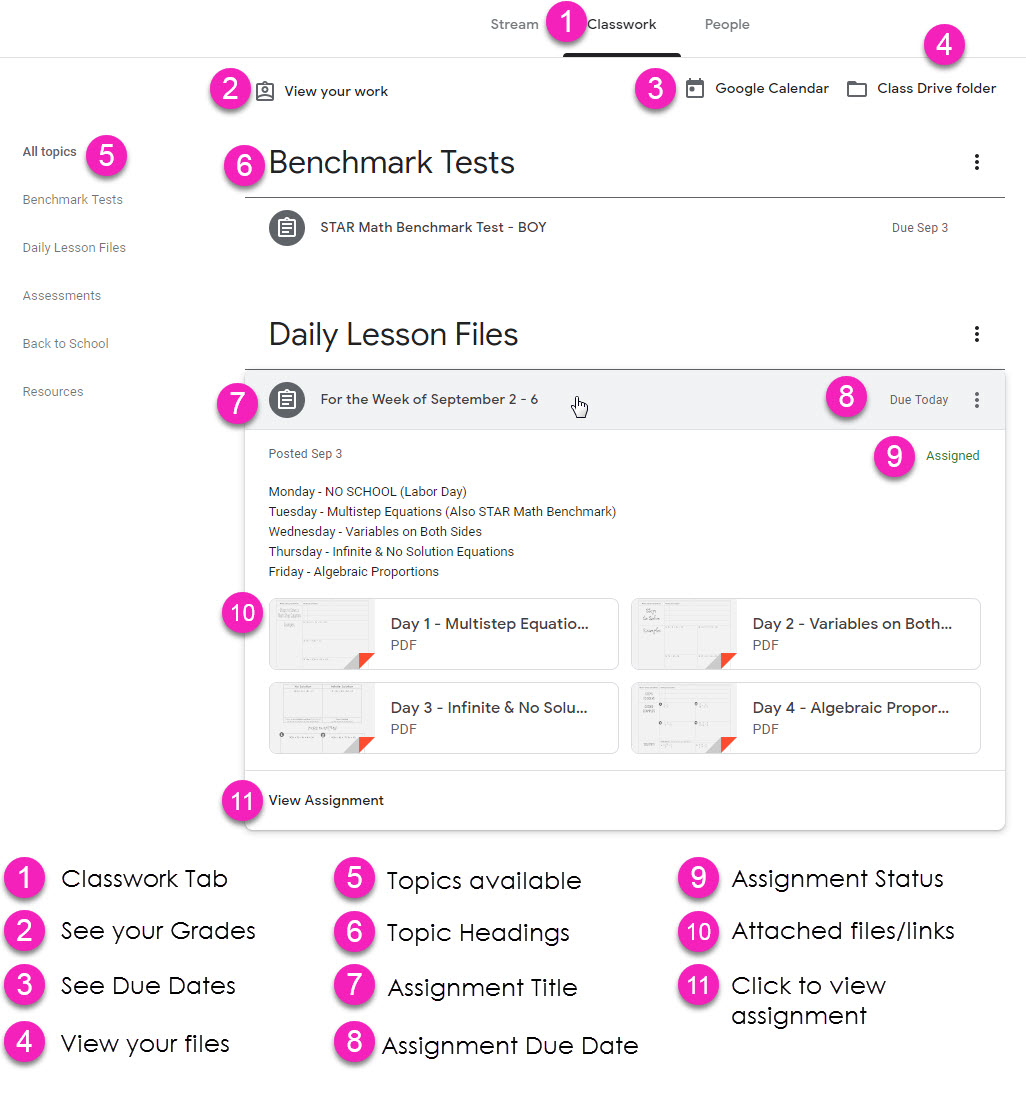 Assignment details
VIDEO TUTORIAL
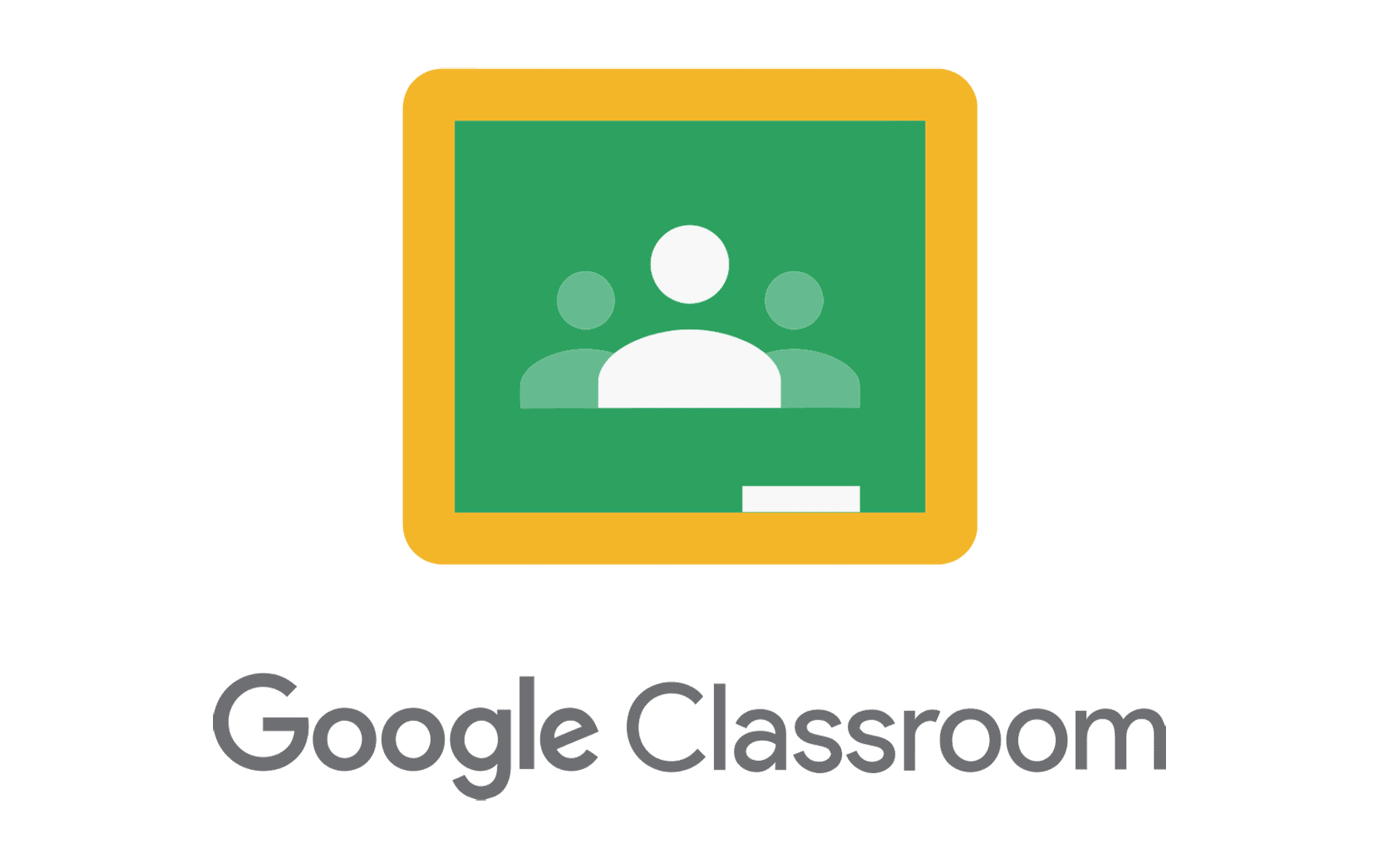 https://www.youtube.com/watch?v=lMOLD3CNZaU
access
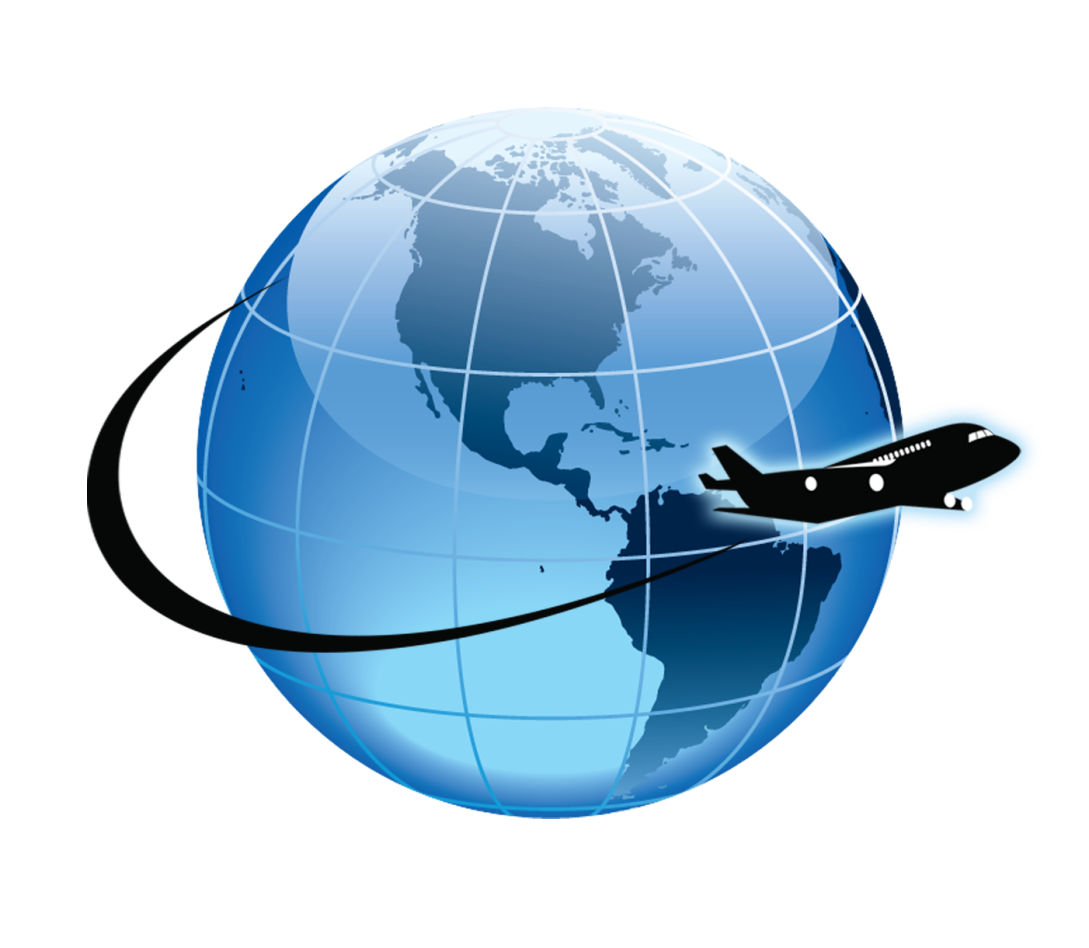 anywhere
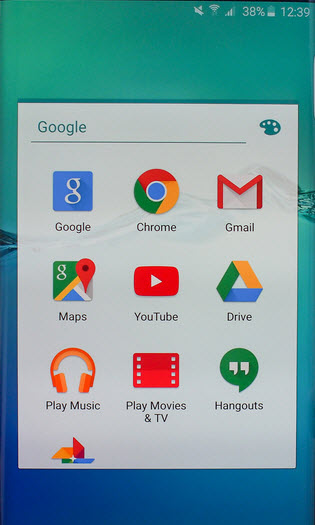 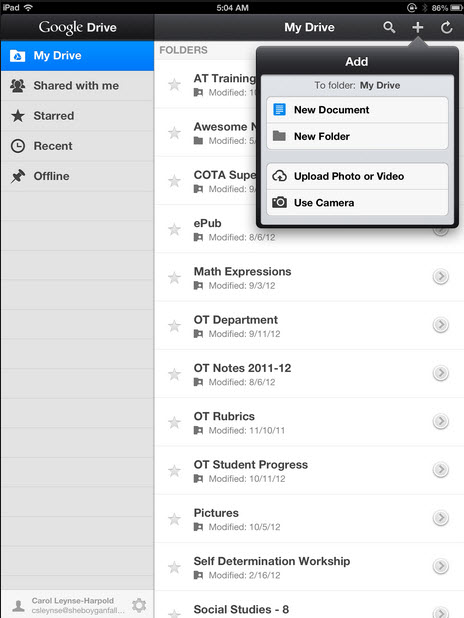 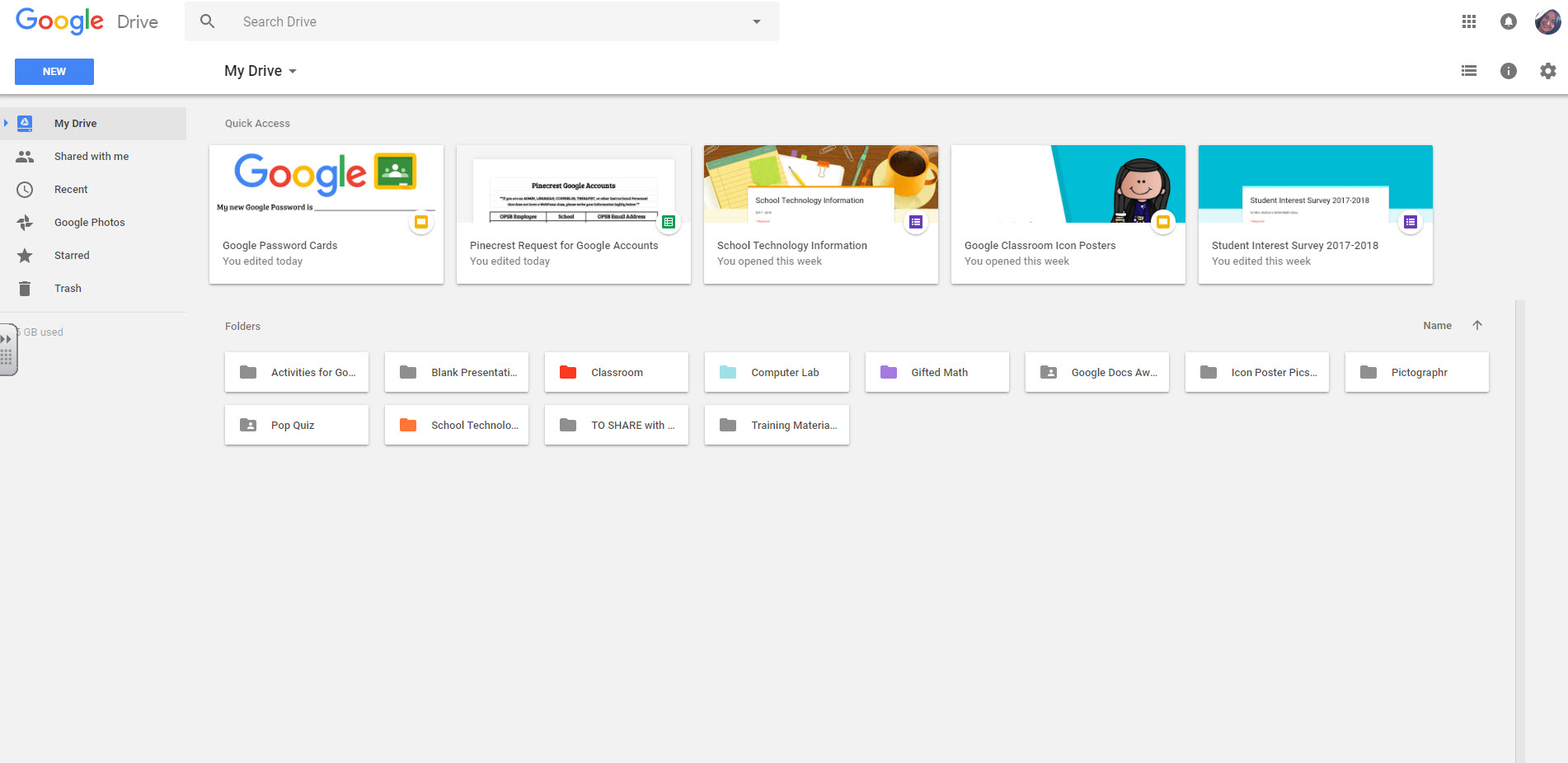 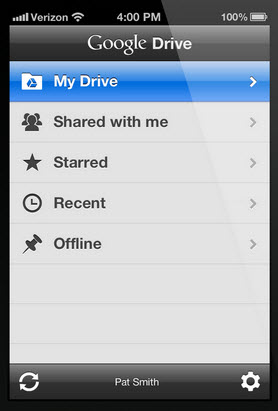 Android
Iphone
Tablet
desktop
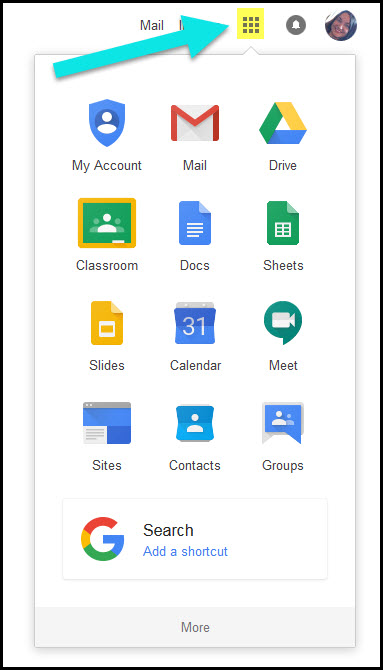 Google
suite
Click on the 9 squares 
(Waffle/Rubik’s Cube) icon in the 
top right hand corner to see 
the Google Suite of Products!
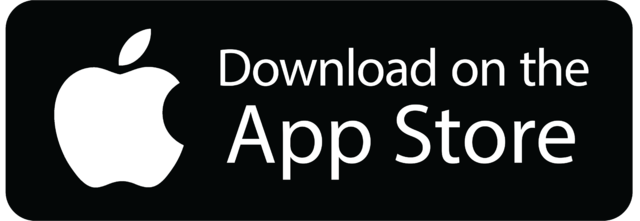 GOOGLE  APPS
allow you to edit Google assignments from
 any device that is connected to the internet!
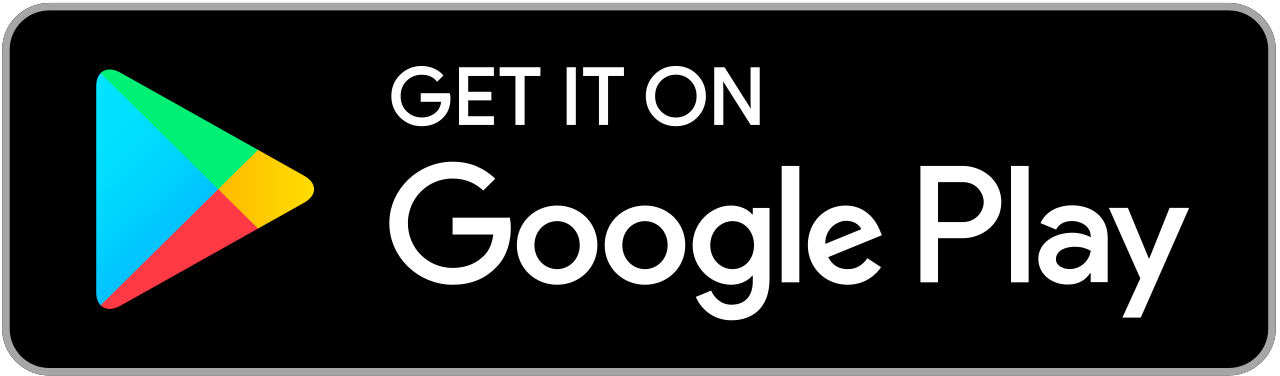 GOOGLE ICONS to recognize:
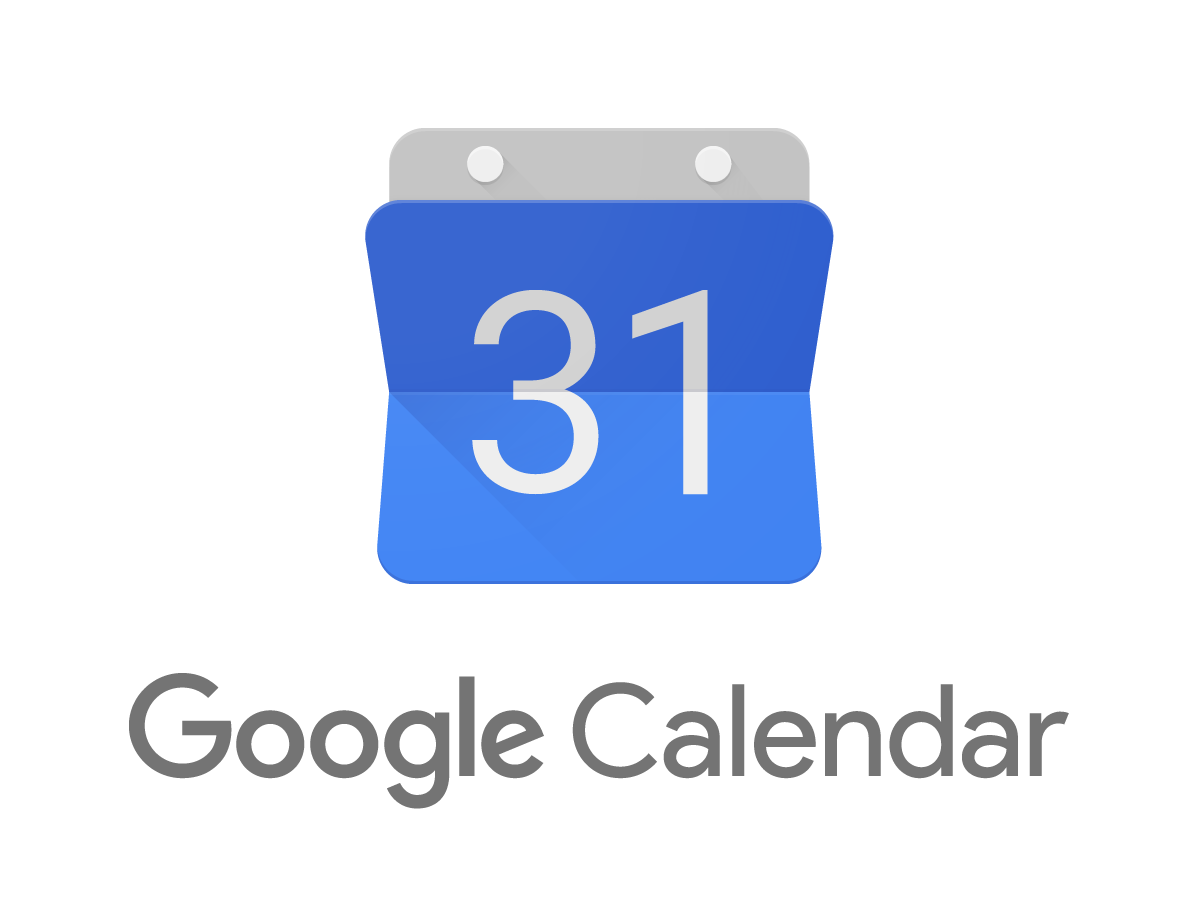 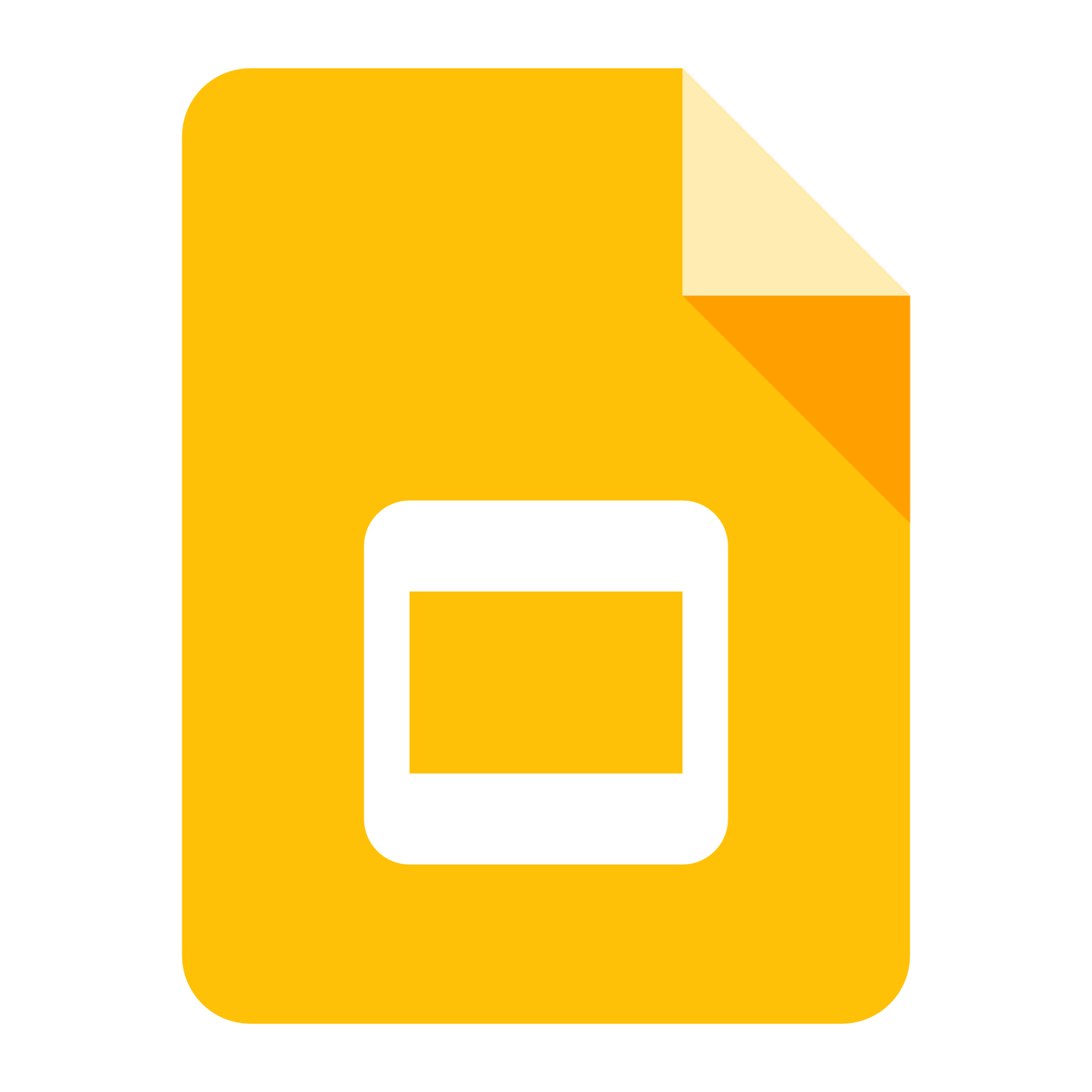 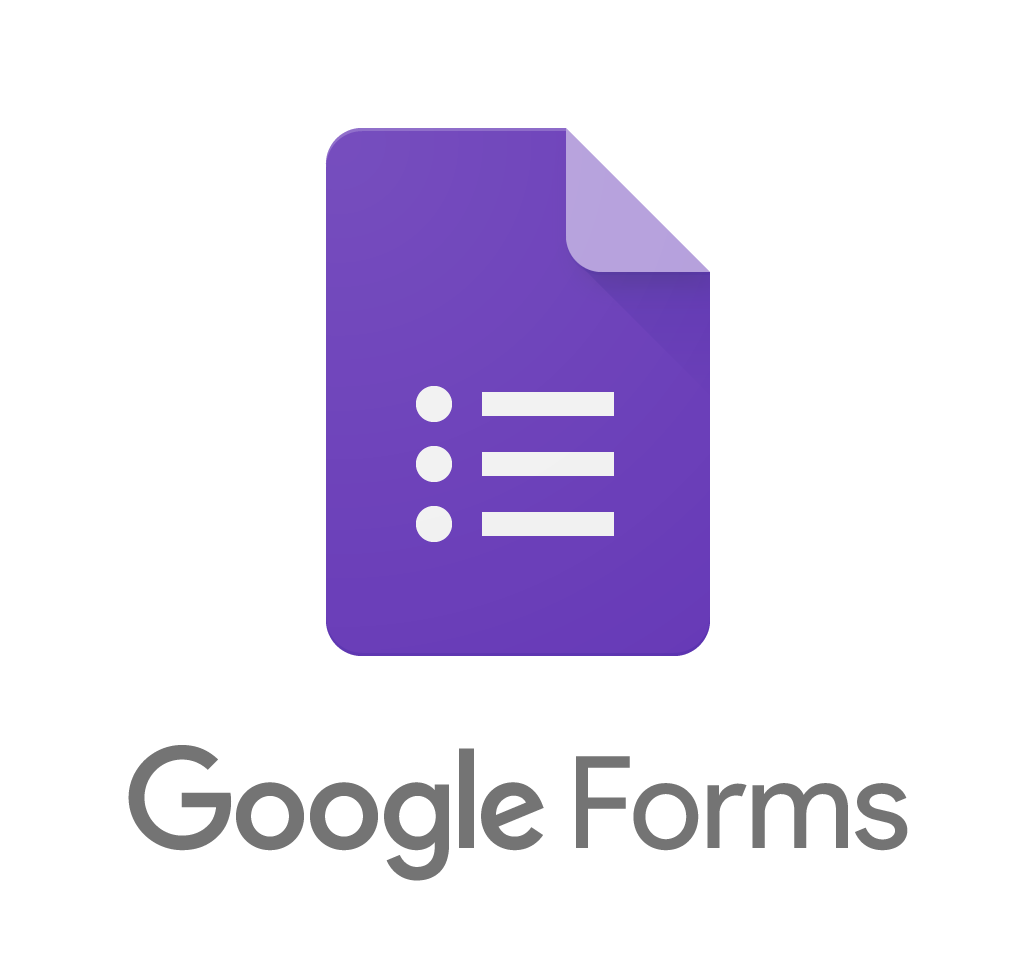 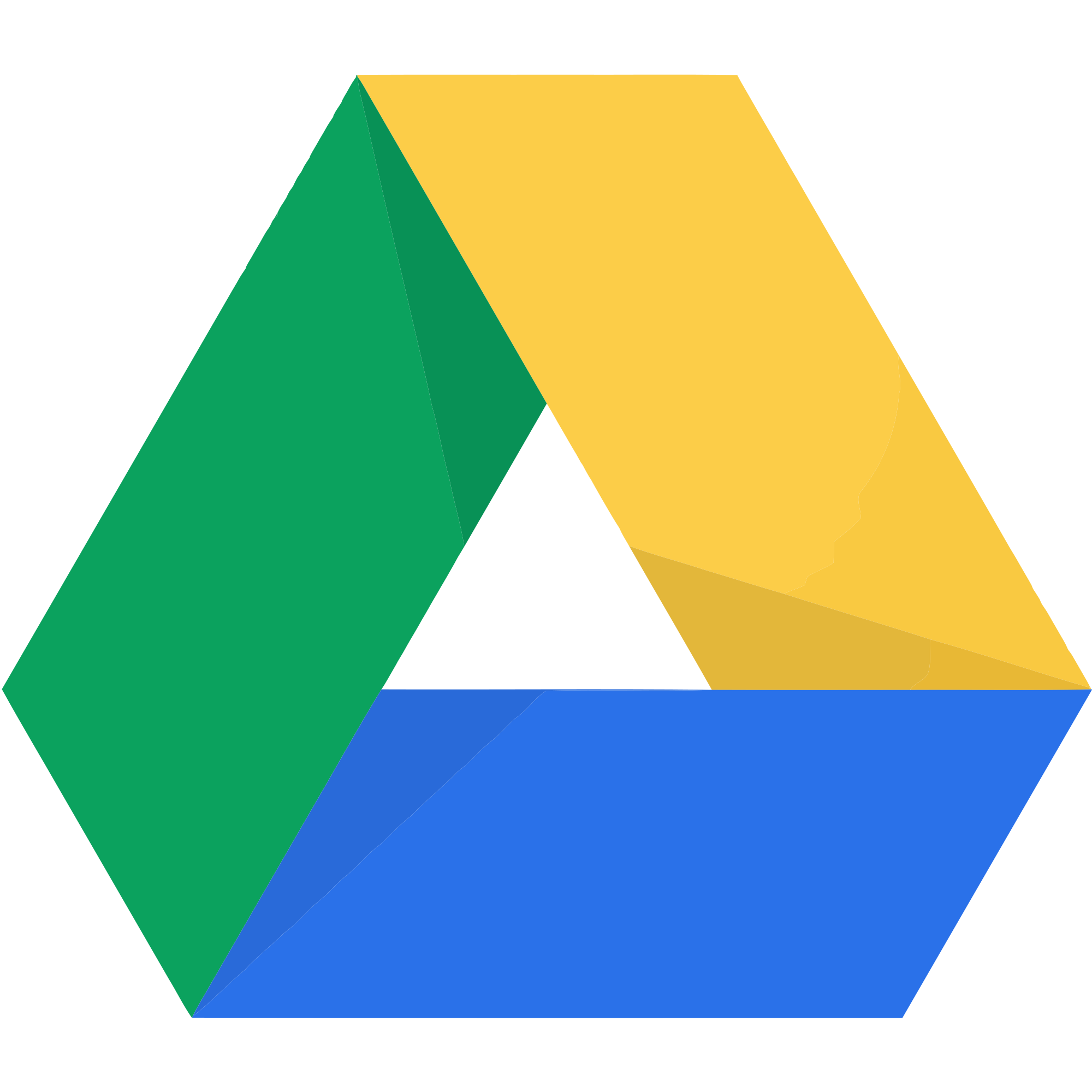 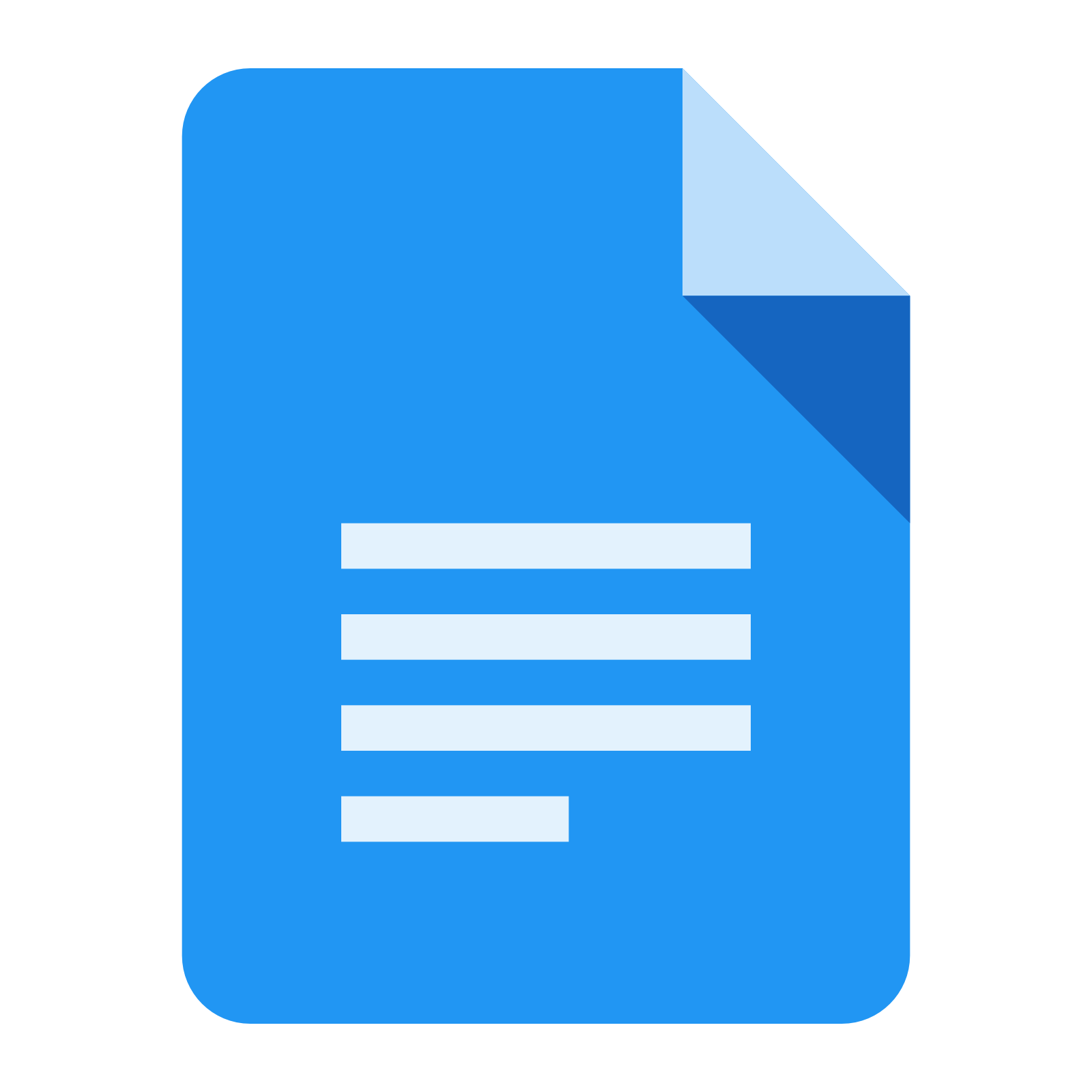 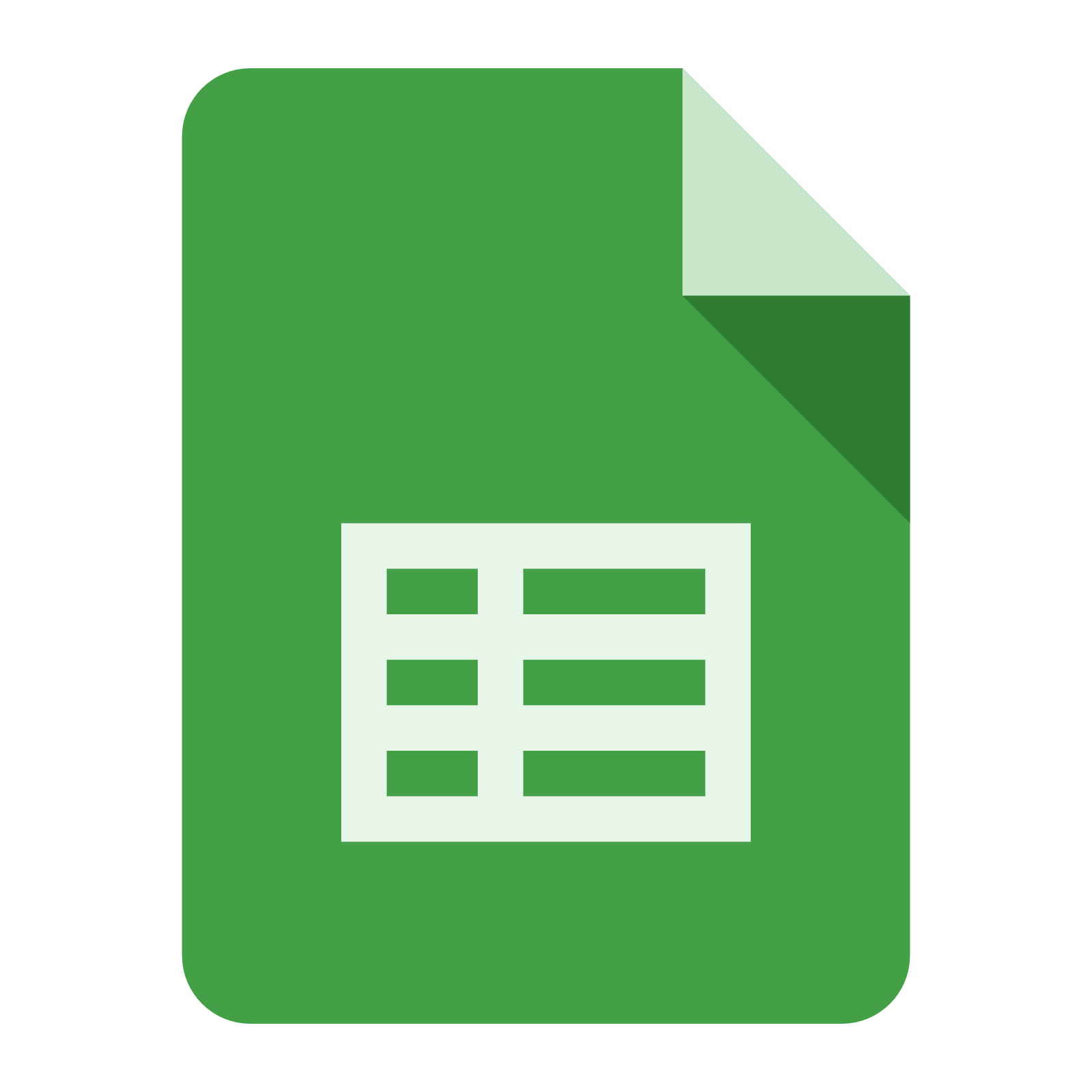 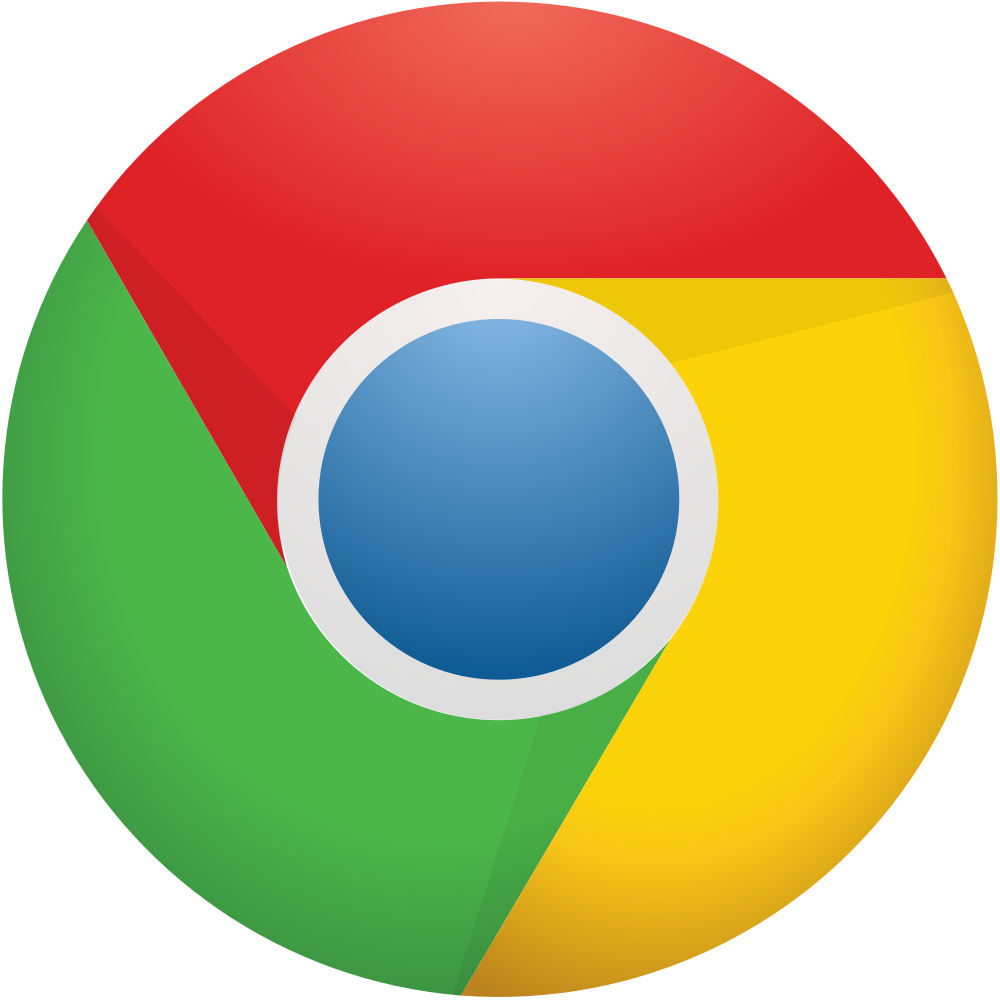 CHROME     DOCS          DRIVE        SLIDES        SHEETS      FORMS    CALENDAR
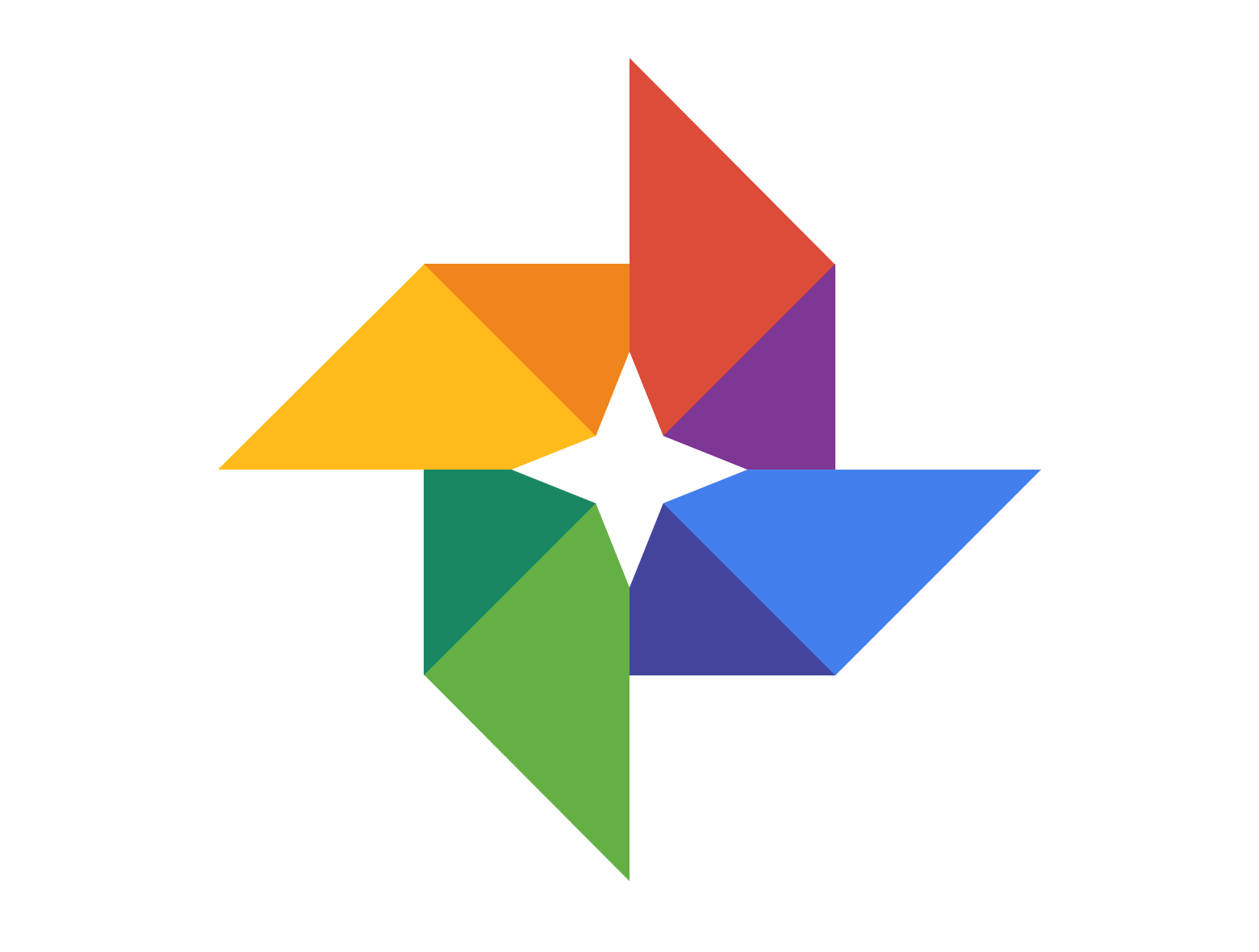 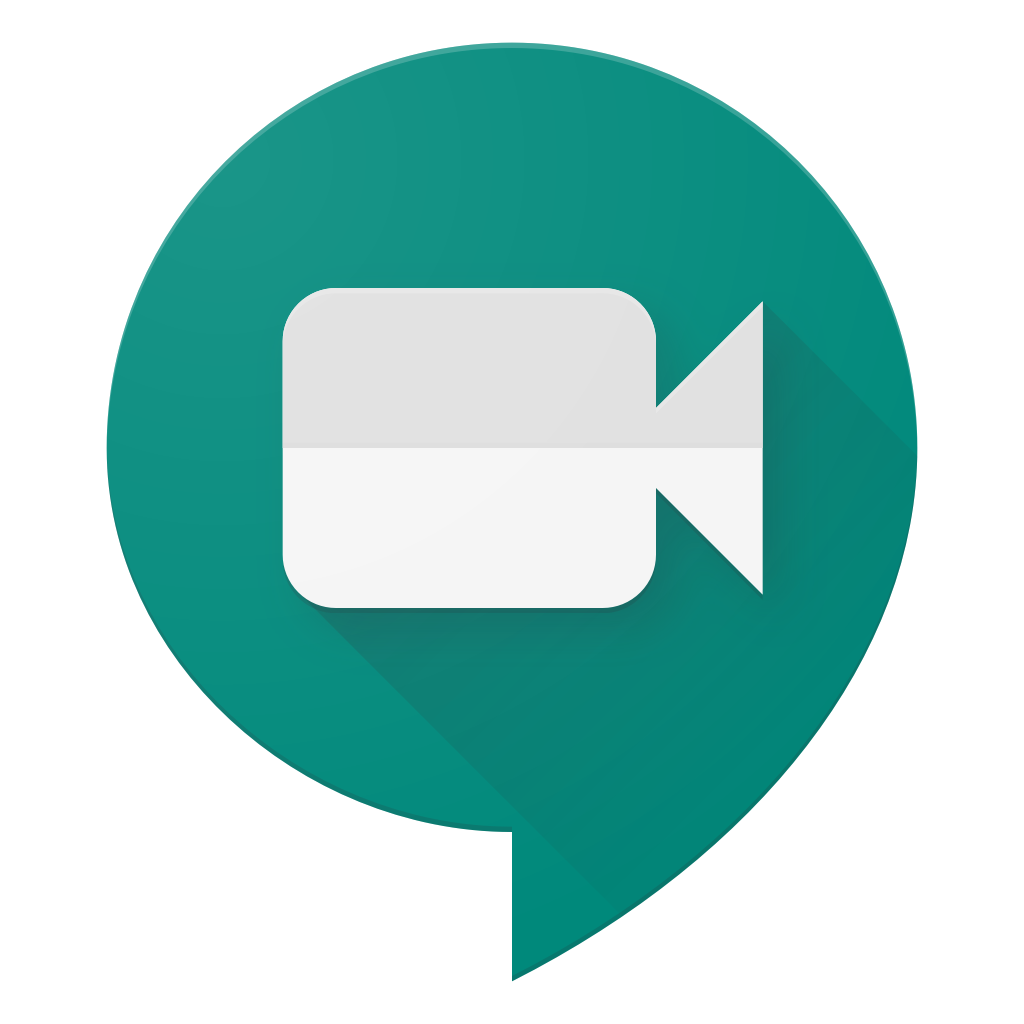 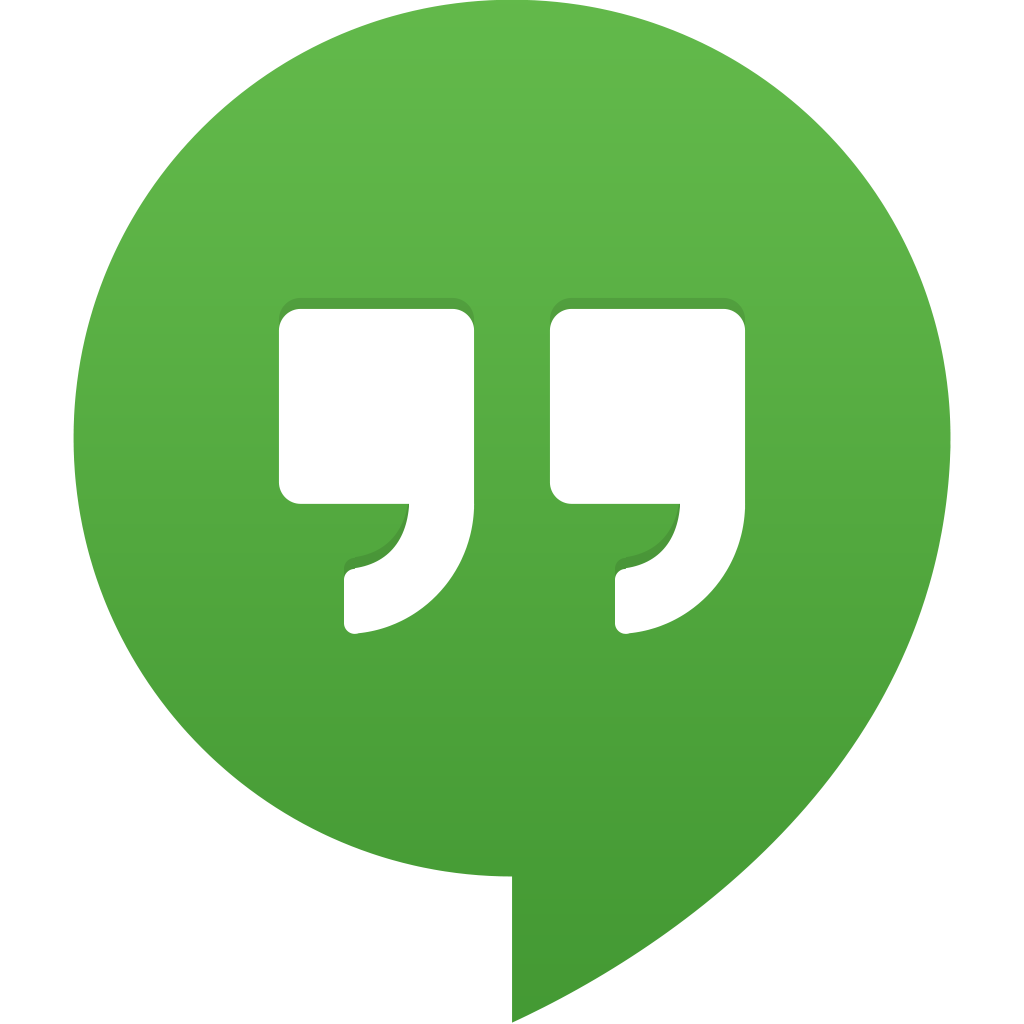 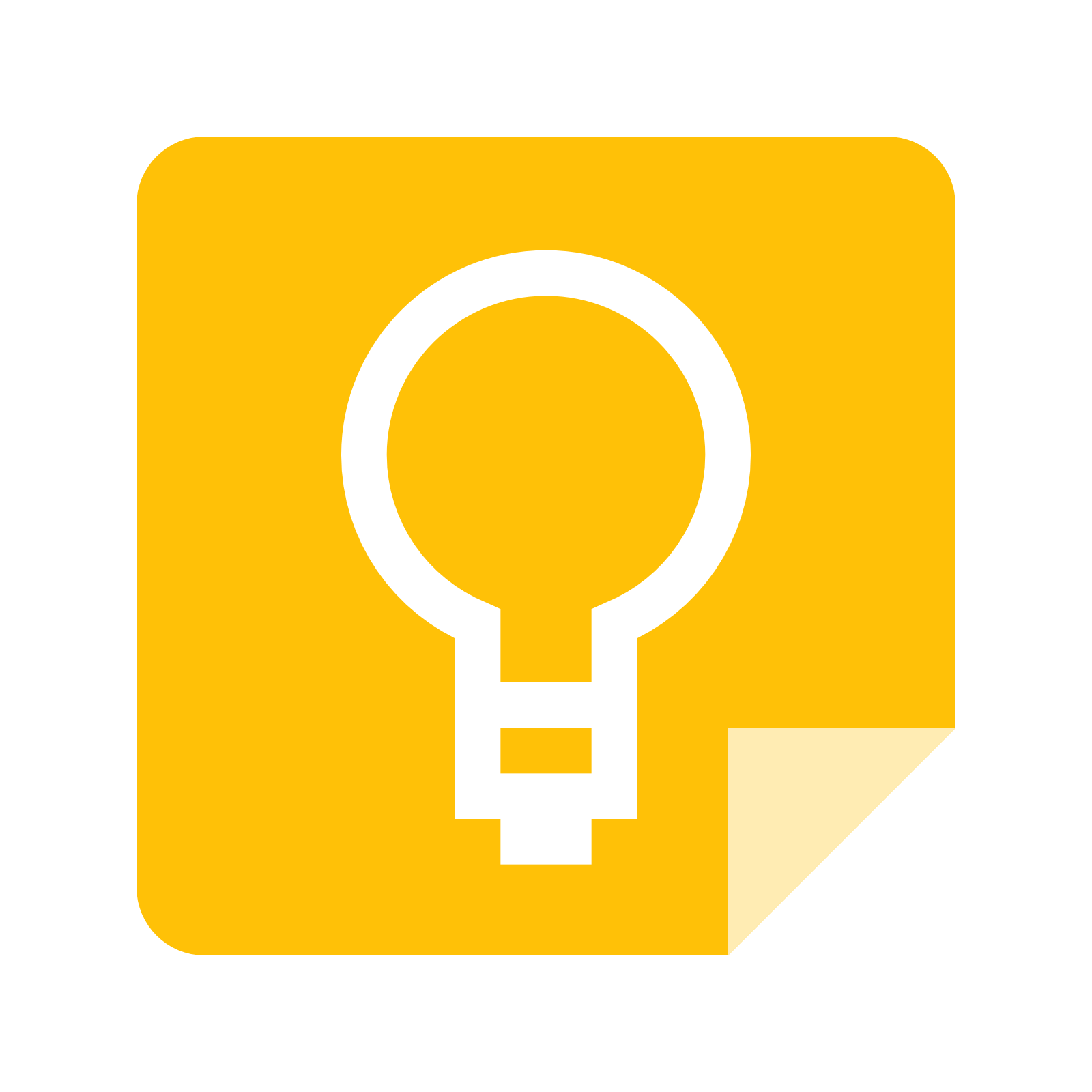 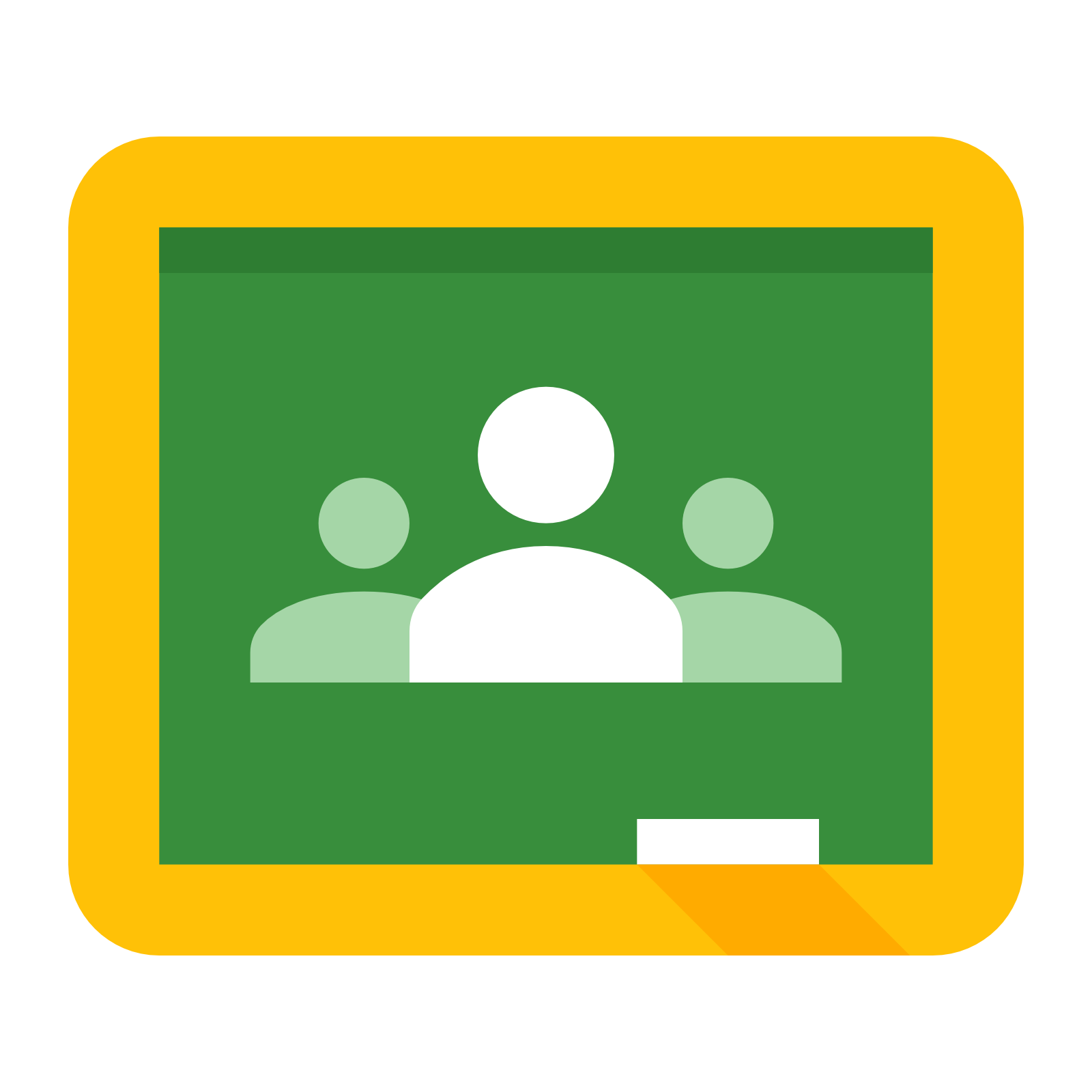 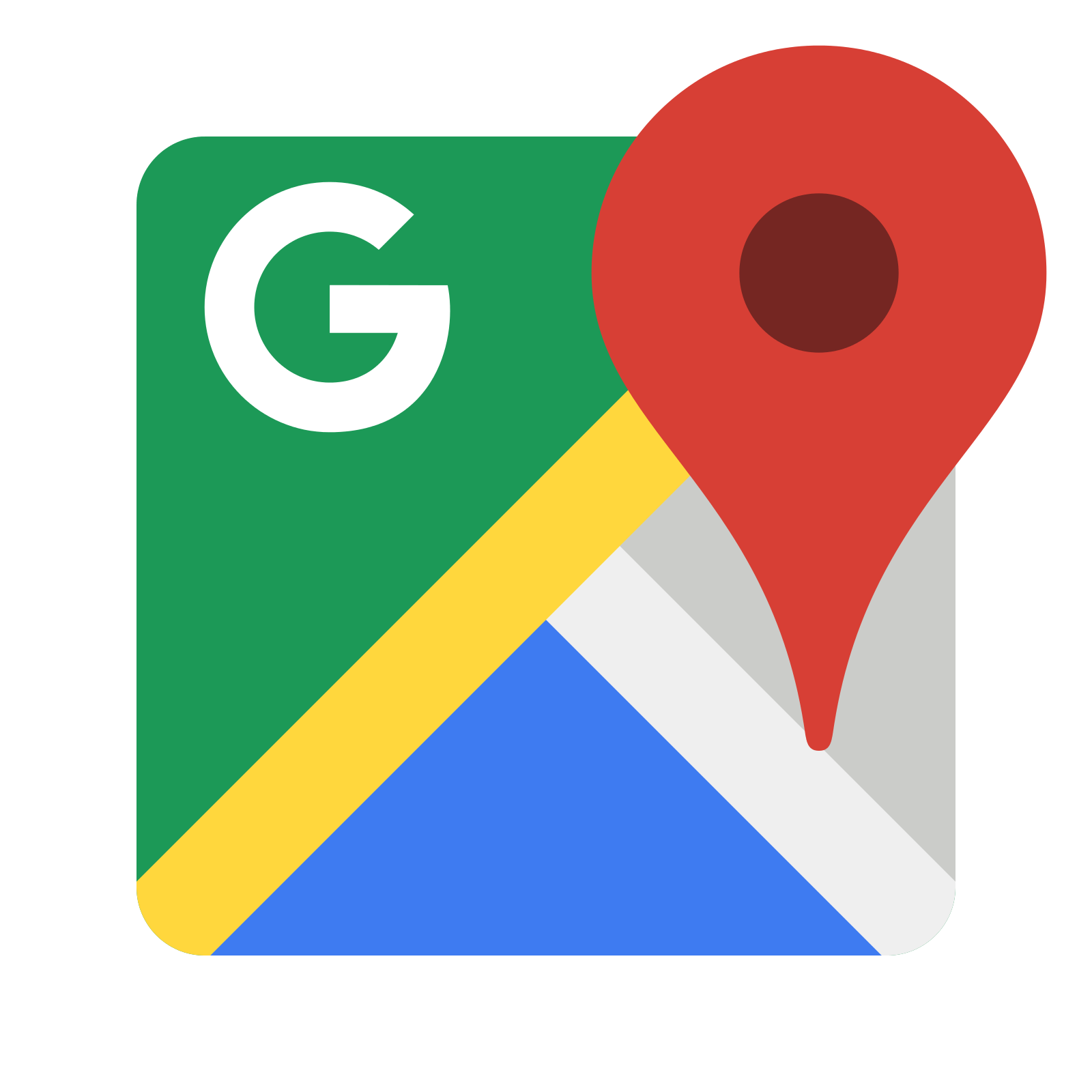 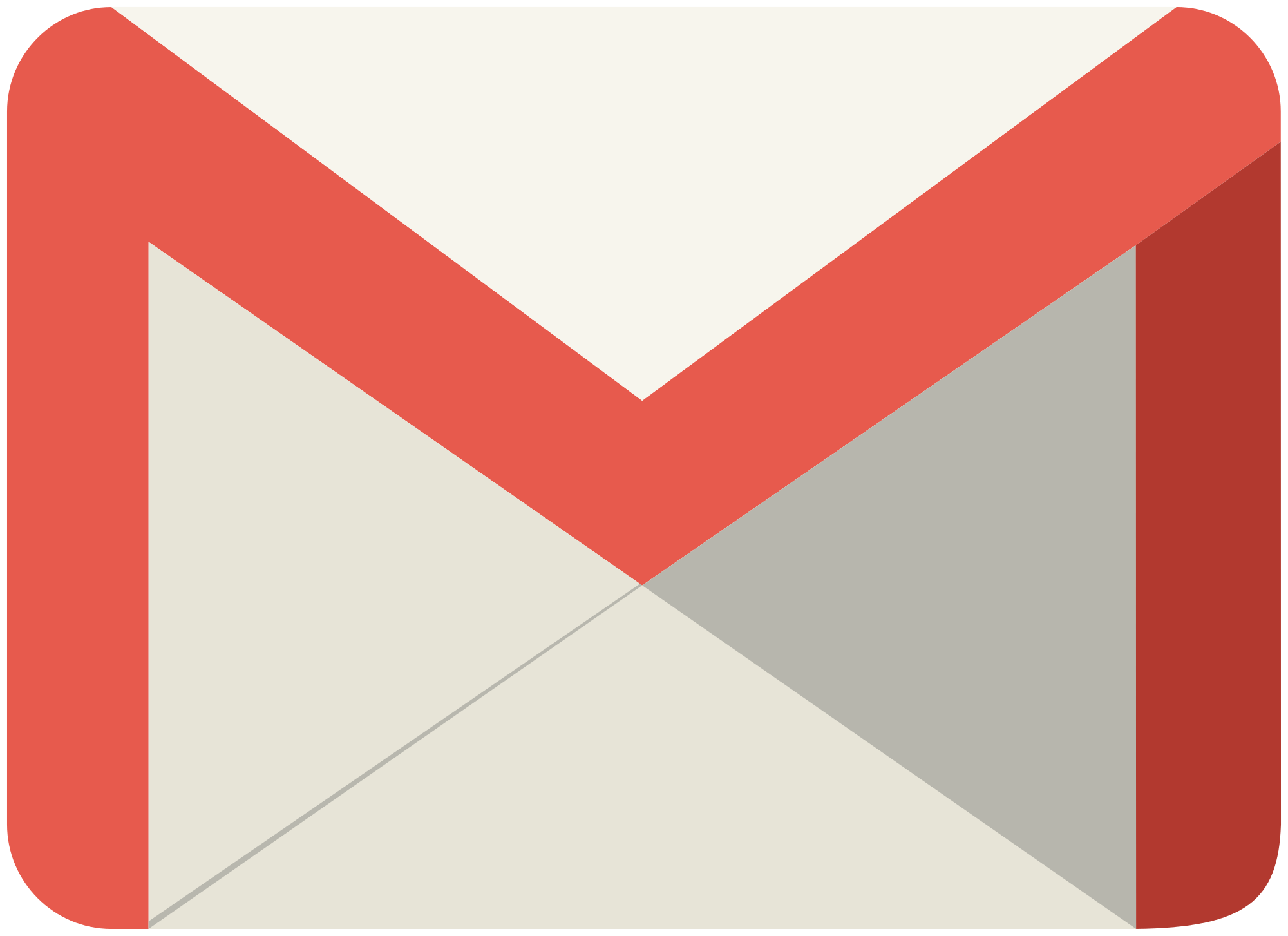 GMAIL     PHOTOS          MAPS         KEEP    CLASSROOM   MEET     HANGOUTS
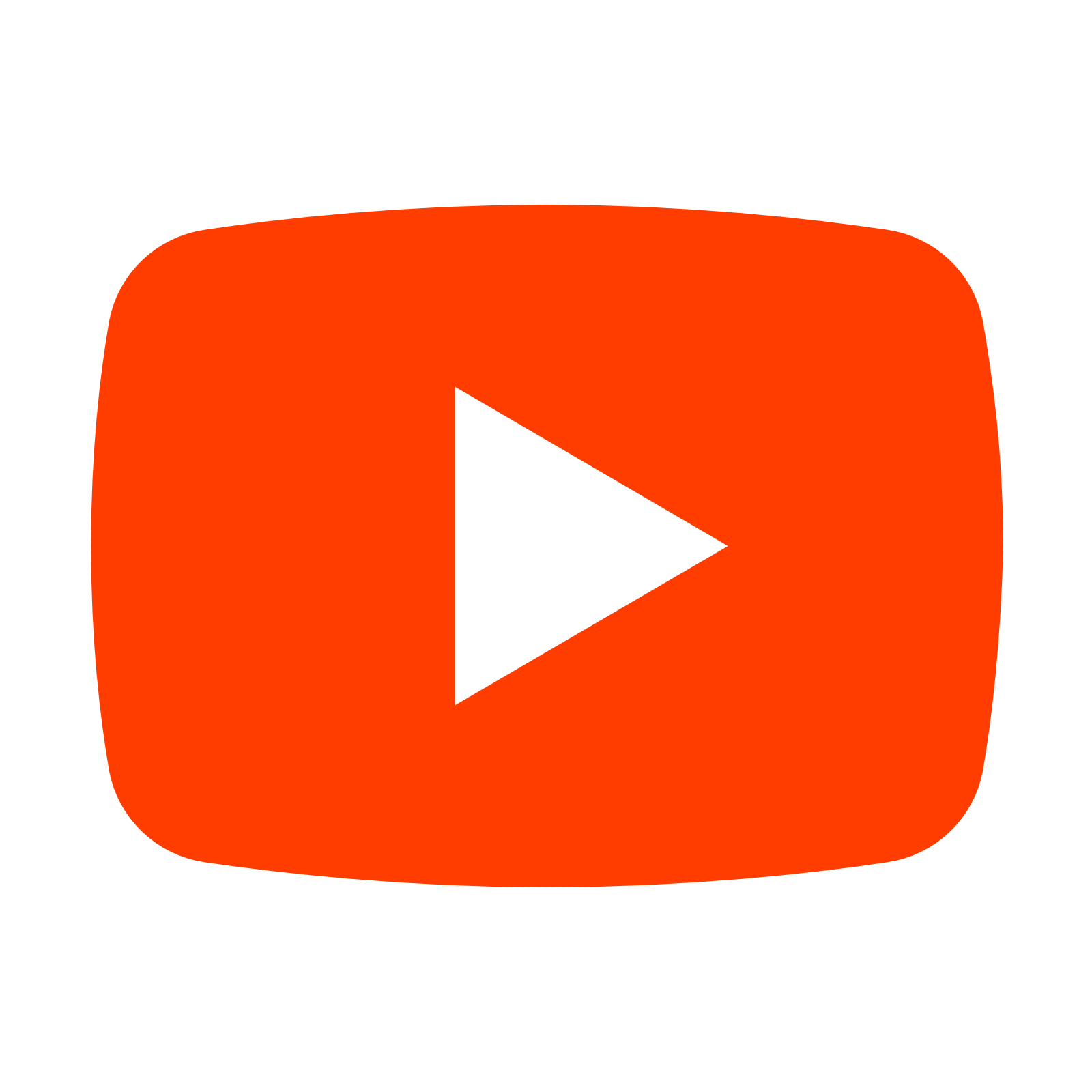 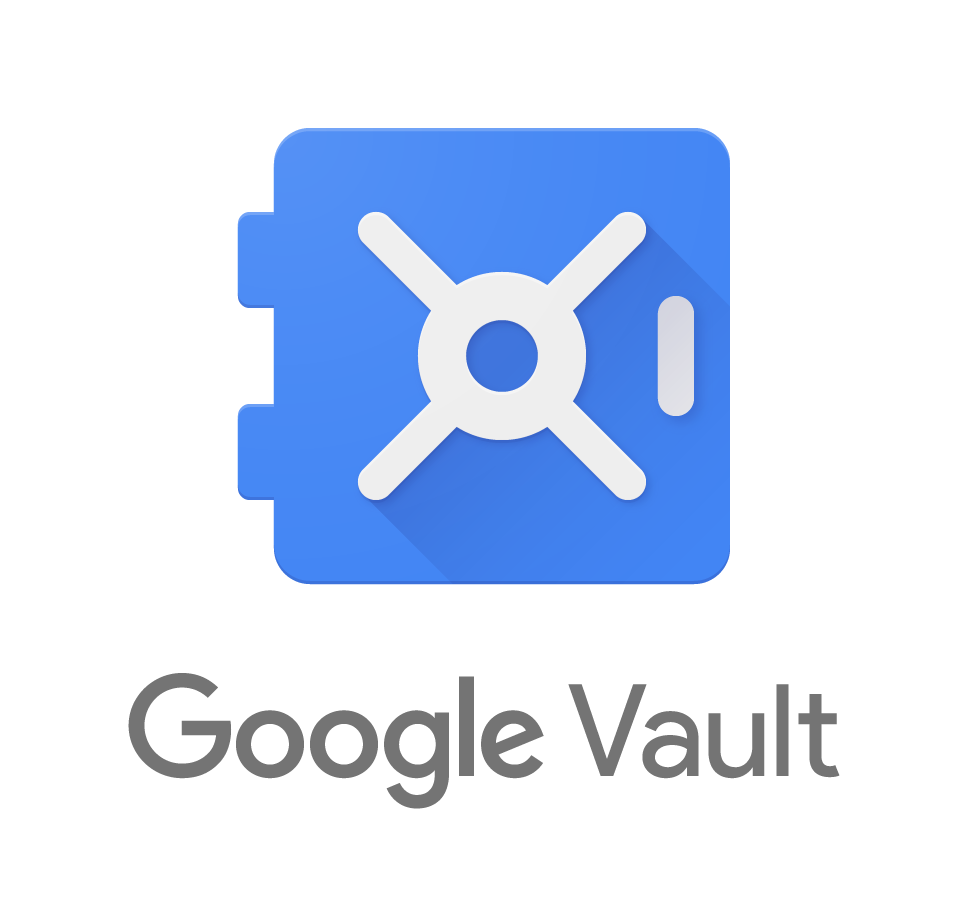 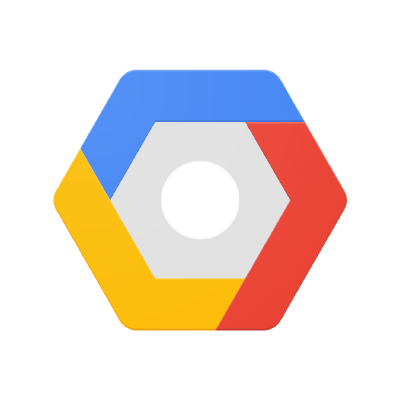 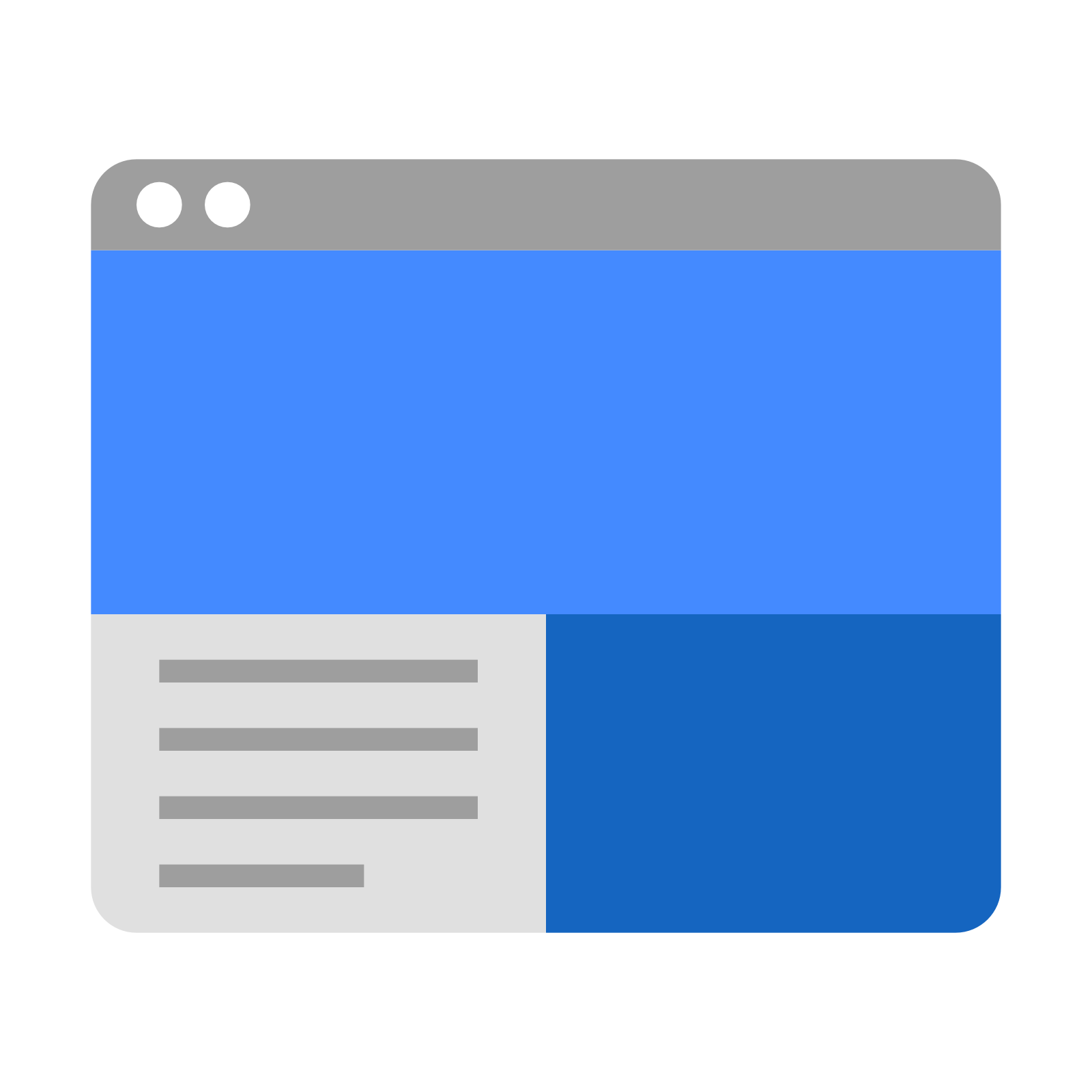 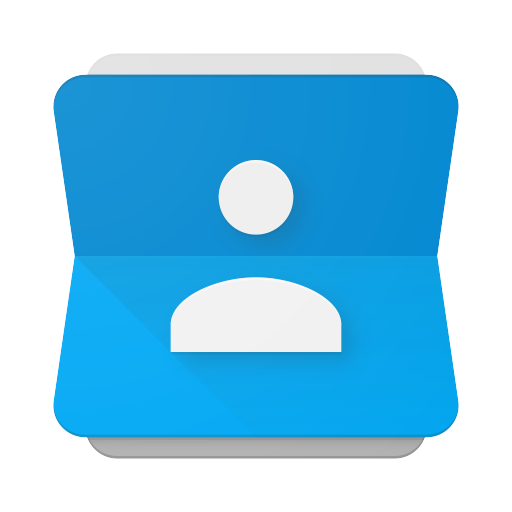 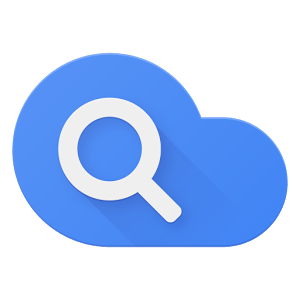 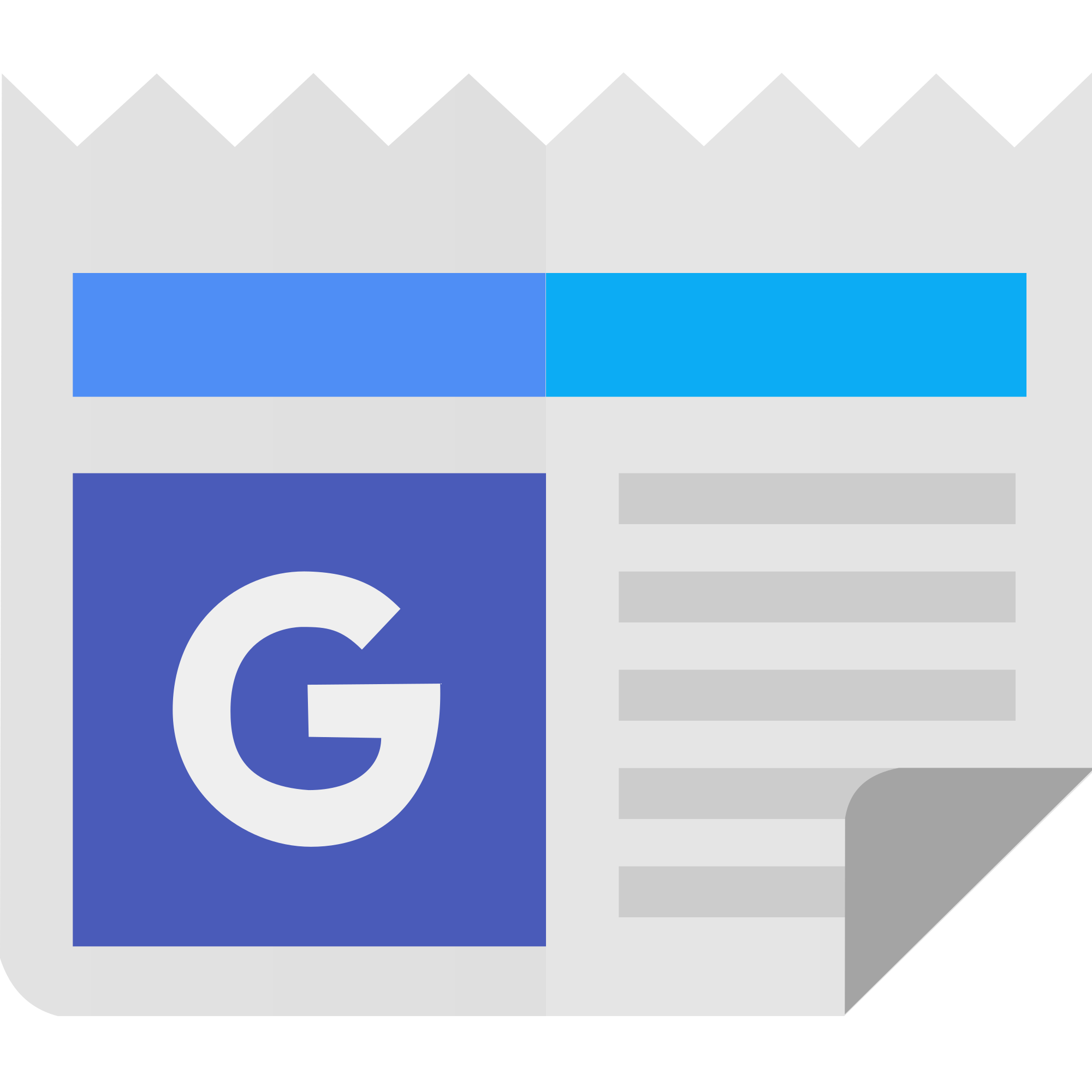 SITES     CONTACTS      CLOUD      CLOUD SEARCH   YOUTUBE	   NEWS       VAULT
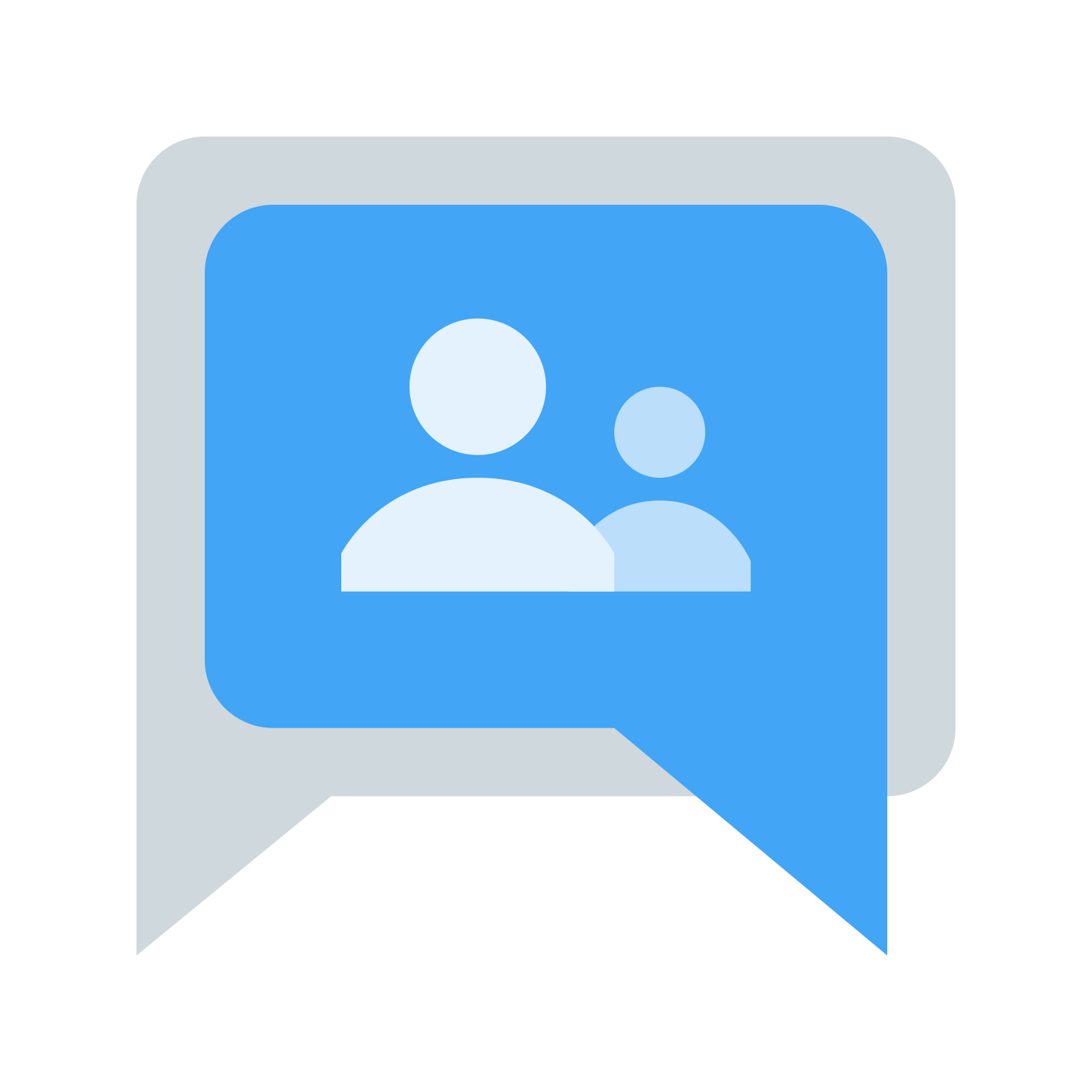 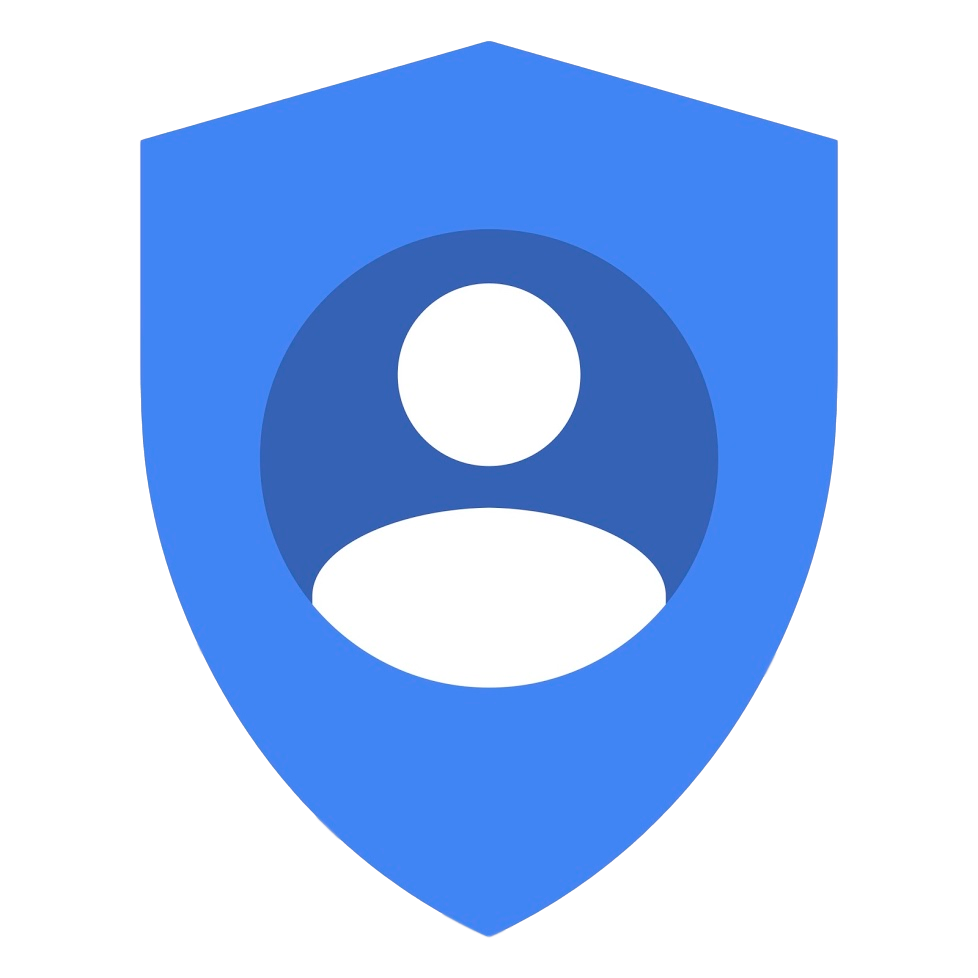 MY ACCOUNT		             GROUPS
questions?
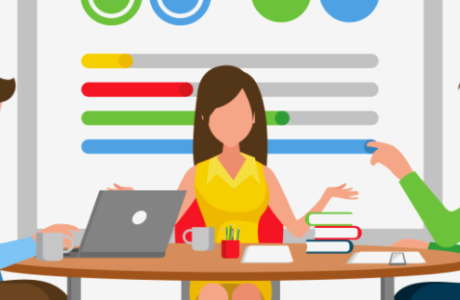 Contact your child’s principal or school librarian/technology coordinator for assistance.